THE GRANT GROUP LLC.
MARCH 24, 2021
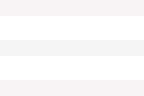 Sepsis Prevention & Early Recognition
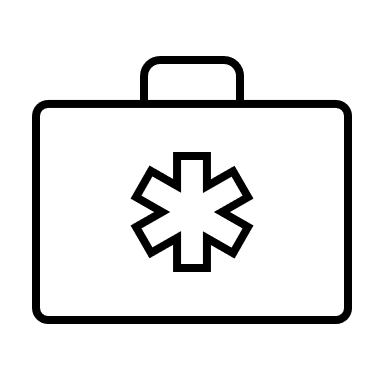 JANET A. PHOENIX, MD, MPH, MS
MICHELLE GEORGE, MPH
[Speaker Notes: No References listed here]
Outline
Sepsis Training Day # 2
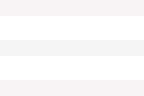 Pre-Test
Institute of Medicine Recommendations
Recap of Day One
Best Practice Models for Early Recognition
Best Practice Models for Implementation of a Quality Improvement/Performance Improvement Initiative
Barriers to Implementation
Facilitators
Questions and Answers
Pre-Test Answer Review
[Speaker Notes: No References listed here]
CDC, Sepsis Alliance® and the Rory Staunton Foundation for Sepsis Prevention Fact Sheet
Insights from IOM Sepsis Workshop
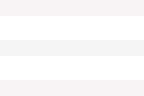 Focus on family and caregiver role in recognition
Covid-19 may teach us things that could improve sepsis diagnosis
Early sepsis diagnosis and intervention can improve patient outcomes.
Quality improvement initiatives can drive behavior change to improve patient care
[Speaker Notes: National Academies of Science, Engineering and Medicine. (2020). Achieving Excellence in Sepsis Diagnosis. http://nap.edu/26034. Accessed November 15, 2020.]
MARCH 24, 2021
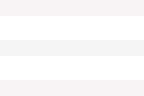 Recap of Day One
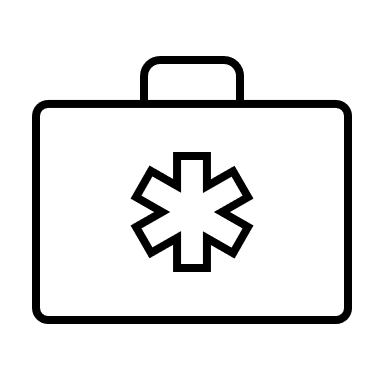 J
[Speaker Notes: No References listed here]
[Speaker Notes: Alliance for Aging Research. Sepsis in Older Americans: Saving Lives through Early Recognition. (2018). Retrieved from https://www.youtube.com/watch?v=k1mCpc3xwRM on March 18th, 2021]
TIMELINE
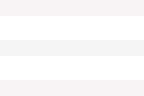 SIRS criteria came early and was used for decades.

2014 Society of Critical Care Medicine and European Society of Intensive Care Medicine met

Developed SOFA and qSOFA

qSOFA required no labs.
[Speaker Notes: Sloane, P.D., Ward, K., & Weber, D.J., (2018) Can Sepsis Be Detected in the Nursing Home Prior to the Need for Hospital Transfer? JAMDA, 19, 492-496. https://doi.org/10.1016/j.jamda.2018.02.001]
TIMELINE CONTINUED…
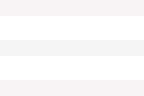 Minnesota Hospital Association

100/100/100 Screening Tool

Recommended for Long Term Care in 2016

INTERACT published Care Path for Sepsis in 2017
[Speaker Notes: Mylotte, J.M. (2020). What is the Role of Nursing Homes in the Surviving Sepsis Campaign? JAMDA 21: 41-45.]
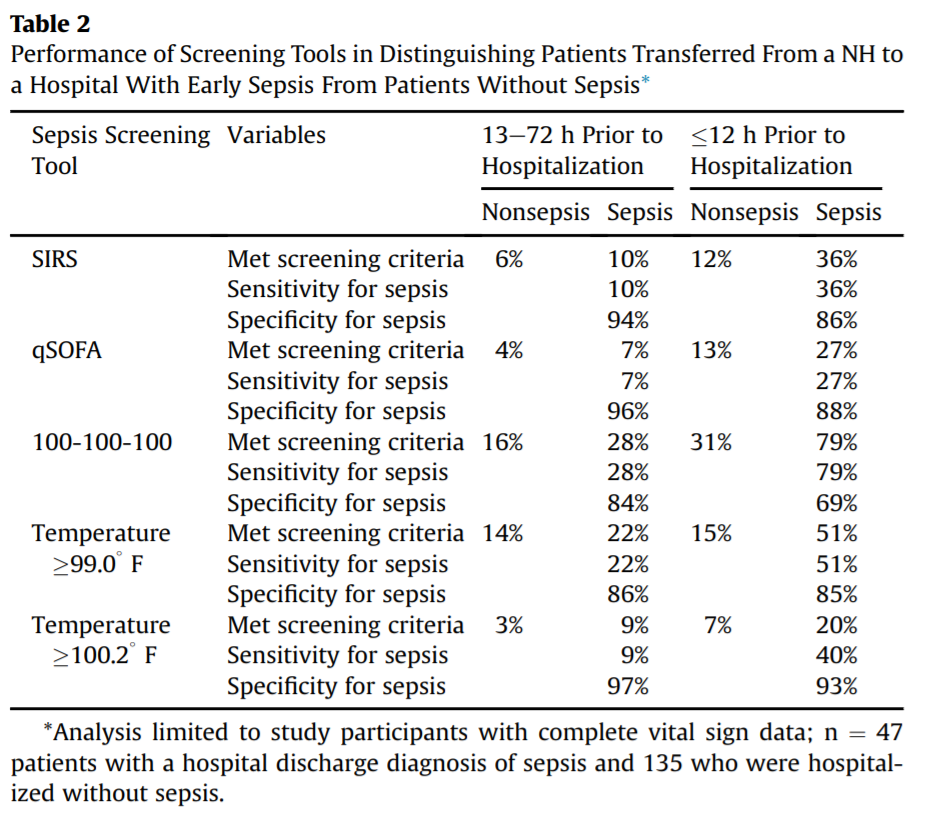 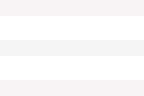 Sloane et. al Comparison of Screening Tools with Hospital Sepsis Diagnosis for 59 Patients Transferred to Acute Care from SNF
[Speaker Notes: Sloane, P.D., Ward, K., & Weber, D.J., (2018) Can Sepsis Be Detected in the Nursing Home Prior to the Need for Hospital Transfer? JAMDA, 19, 492-496. https://doi.org/10.1016/j.jamda.2018.02.001]
Review of Nursing Home Screening Tool for Use Agreement with Sepsis Diagnosis
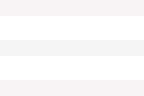 Glasgow Coma Scale not used

60% had notation of change in mental status

19% had a visit from a NP or physician in 12 hours prior to hospital transfer
[Speaker Notes: Sloane, P.D., Ward, K., & Weber, D.J., (2018) Can Sepsis Be Detected in the Nursing Home Prior to the Need for Hospital Transfer? JAMDA, 19, 492-496. https://doi.org/10.1016/j.jamda.2018.02.001]
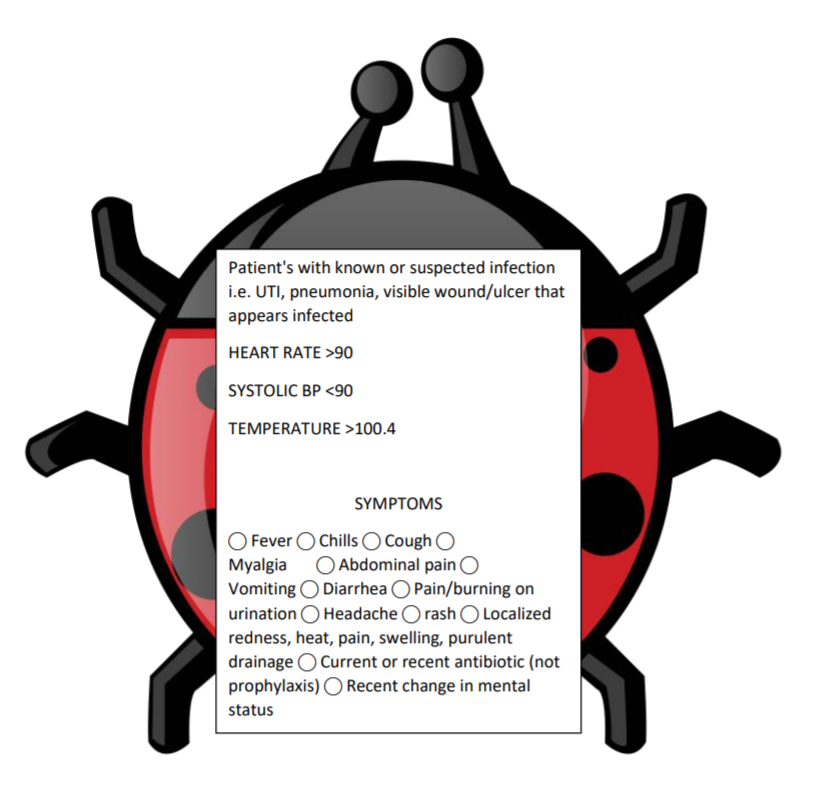 Systemic Inflammatory Response Syndrome (SIRS) CRITERIA (STARFORUM BUG)
[Speaker Notes: Nevada Sepsis Coalition. (2018). Nevada Severe Sepsis Screening Tool. Retrieved from https://healthinsight.org/tools-and-resources/send/367-sepsis/1387-severe-sepsis-screening-tool-for-nursing-homes]
Systemic Inflammatory Response Syndrome (SIRS)
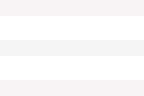 > 100.4 degrees F
< 96.8 degrees F
> 90 Bpm heart rate
> 20 per minute respiratory rate
> 12,000 WBC count
[Speaker Notes: Marik, P. E., & Taeb, A. M. (2017). SIRS, qSOFA and new sepsis definition. Journal of thoracic disease, 9(4), 943–945. https://doi.org/10.21037/jtd.2017.03.125]
SIRS Criteria
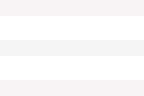 Moderate sensitivity 
Low specificity 
Used extensively from 2003-2013
[Speaker Notes: Marik, P. E., & Taeb, A. M. (2017). SIRS, qSOFA and new sepsis definition. Journal of thoracic disease, 9(4), 943–945. https://doi.org/10.21037/jtd.2017.03.125]
SIRS gave way to SOFA in 2014
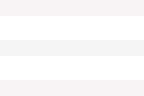 Quick 
Sequential 
Organ 
Failure 
Assessment
[Speaker Notes: Marik, P. E., & Taeb, A. M. (2017). SIRS, qSOFA and new sepsis definition. Journal of thoracic disease, 9(4), 943–945. https://doi.org/10.21037/jtd.2017.03.125]
Q SOFA
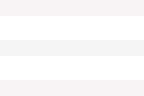 A sepsis screening tool for use in the non-ICU setting

Developed in 2014 by The Third International Sepsis Consensus Definitions Task Force (a panel of sepsis experts)

3 criteria used to generate a score that identifies patients with suspected infection who are at greater risk for poor outcomes outside of the ICU.
[Speaker Notes: Marik, P. E., & Taeb, A. M. (2017). SIRS, qSOFA and new sepsis definition. Journal of thoracic disease, 9(4), 943–945. https://doi.org/10.21037/jtd.2017.03.125]
Q SOFA
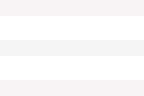 3 criteria used are as follows:
Altered mental status (Glasgow coma scale <15)
Low blood pressure (SBP≤100 mmHg)
High respiratory rate (≥22 breaths per min)
One point is assigned for each criterion met.
The presence of 2 or more Q SOFA points near the onset of infection is associated with a greater risk of death.
[Speaker Notes: Marik, P. E., & Taeb, A. M. (2017). SIRS, qSOFA and new sepsis definition. Journal of thoracic disease, 9(4), 943–945. https://doi.org/10.21037/jtd.2017.03.125]
Q SOFA
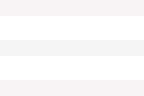 FOR DEMONSTRATION OF Q SOFA CALCULATION VISIT https://qsofa.org/calc.php and enter the necessary values
[Speaker Notes: Marik, P. E., & Taeb, A. M. (2017). SIRS, qSOFA and new sepsis definition. Journal of thoracic disease, 9(4), 943–945. https://doi.org/10.21037/jtd.2017.03.125

Department of Critical Care Medicine, University of Pittsburgh School of Medicine, Pittsburgh, PA; Clinical Research, Investigation, and Systems Modeling of Acute illness (CRISMA) Center. Quick sepsis related organ failure assessment.]
Q SOFA LIMITATIONS
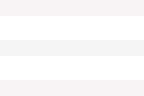 Accurately assessing altered mental status can be difficult at the bedside.

Q SOFA uses the Glasgow coma scale to define altered mental status for sepsis, however, the scale was created to measure a person's level of consciousness after a brain injury - and those with suspected sepsis may not necessarily have a brain injury.

Lactate level was not included as a biomarker; this is a well-documented prognostic marker in patients with sepsis.
[Speaker Notes: Marik, P. E., & Taeb, A. M. (2017). SIRS, qSOFA and new sepsis definition. Journal of thoracic disease, 9(4), 943–945. https://doi.org/10.21037/jtd.2017.03.125]
MINNESOTA HOSPITAL ASSOC. TOOL
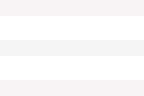 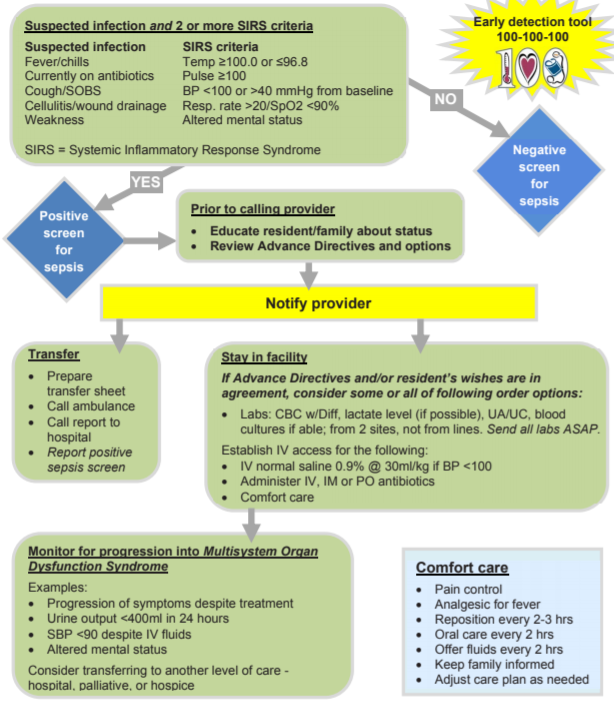 [Speaker Notes: Minnesota Hospital Association. Seeing Sepsis Skilled nursing Facility Sepsis Algorithm for adults. Retrieved from https://www.mnhospitals.org/Portals/0/Documents/ptsafety/SeeingSepsisLTC/1.%20Seeing%20Sepsis%20-%20LTC%20Poster.pdf]
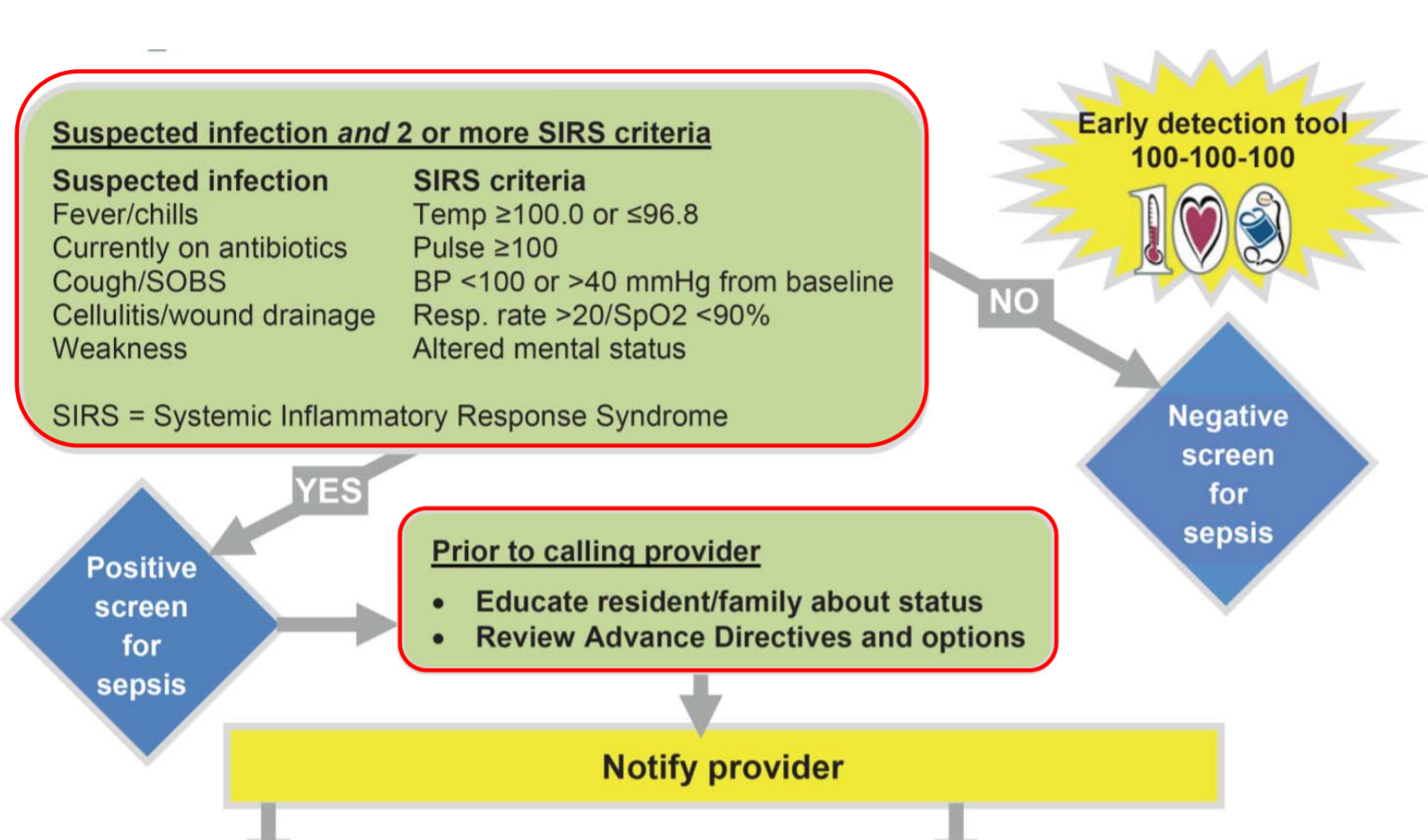 [Speaker Notes: Minnesota Hospital Association. Seeing Sepsis Skilled nursing Facility Sepsis Algorithm for adults. Retrieved from https://www.mnhospitals.org/Portals/0/Documents/ptsafety/SeeingSepsisLTC/1.%20Seeing%20Sepsis%20-%20LTC%20Poster.pdf]
[Speaker Notes: Minnesota Hospital Association. Seeing Sepsis Skilled nursing Facility Sepsis Algorithm for adults. Retrieved from https://www.mnhospitals.org/Portals/0/Documents/ptsafety/SeeingSepsisLTC/1.%20Seeing%20Sepsis%20-%20LTC%20Poster.pdf]
MINNESOTA HOSPITAL ASSOC. TOOL
100: 100: 100 USES
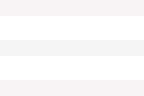 A screening triage tool for detection of sepsis in long term care settings
Created in response to rising sepsis mortality among older adults.
Initiates intensive surveillance of sepsis by front line medical staff.
Targeted to provide for more structured communication between front line medical staff (CNAs/GNAs/Med-Techs/Medical Assistants) and clinicians
[Speaker Notes: Minnesota Hospital Association. Seeing Sepsis Skilled nursing Facility Sepsis Algorithm for adults. Retrieved from https://www.mnhospitals.org/Portals/0/Documents/ptsafety/SeeingSepsisLTC/1.%20Seeing%20Sepsis%20-%20LTC%20Poster.pdf]
MINNESOTA HOSPITAL ASSOC. TOOL
100; 100; 100
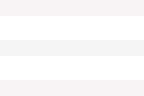 100 ↑ - is their temperature above 100. 
 
100 ↑ - is their heart rate above 100. 
 
100 ↑ - is their blood pressure below 100.
 
Does the resident just not look right? Has the resident’s mental status changed? Screen for sepsis and notify the physician immediately.
[Speaker Notes: Minnesota Hospital Association. Seeing Sepsis Skilled nursing Facility Sepsis Algorithm for adults. Retrieved from https://www.mnhospitals.org/Portals/0/Documents/ptsafety/SeeingSepsisLTC/1.%20Seeing%20Sepsis%20-%20LTC%20Poster.pdf]
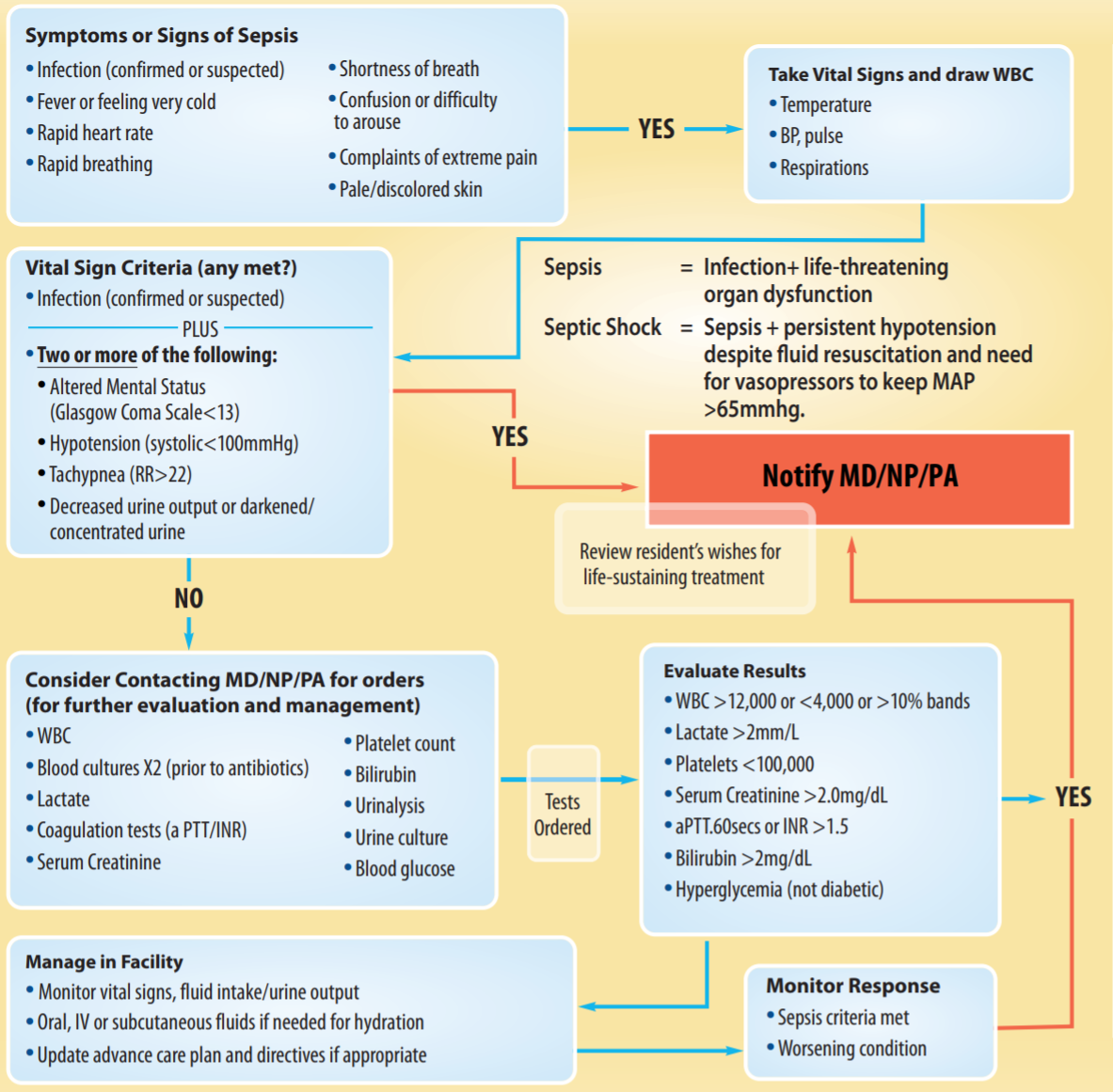 ATLANTIC QUALITY IMPROVEMENT SEPSIS TOOL
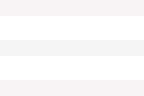 [Speaker Notes: Quality Improvement Organizations. Centers for Medicare and Medicaid Services, Atlantic Quality Improvement Network. Skilled Nursing Facility Care Pathway Symptoms of Sepsis and Septic Shock https://atlanticquality.org/download/AQIN_Nursing_Facility_Sepsis_Care_Pathway.pdf]
ATLANTIC QUALITY IMPROVEMENT SEPSIS TOOL: USES
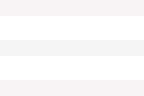 A screening tool for early recognition of Sepsis in the NH setting
Incorporates Q SOFA and 1 hour bundle of care for sepsis.
Includes screening for sepsis AND septic shock.
Takes into consideration the resident’s wishes for treatment – which is something other screening tools do not mention.
[Speaker Notes: Quality Improvement Organizations. Centers for Medicare and Medicaid Services, Atlantic Quality Improvement Network. Skilled Nursing Facility Care Pathway Symptoms of Sepsis and Septic Shock https://atlanticquality.org/download/AQIN_Nursing_Facility_Sepsis_Care_Pathway.pdf]
ATLANTIC QUALITY IMPROVEMENT SEPSIS TOOL: LIMITATIONS
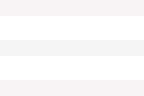 Successful management and treatment for sepsis in the NH setting is heavily reliant on early detection and rapid response.
 
Reliance on necessary labs places burden on NH to ensure that lab used has a fast turnaround time – this may likely be out of the NH’s control.

This tool encourages management of sepsis and septic shock in the facility – however, it should also include the need to transfer to the hospital setting for specialized care if necessary.
[Speaker Notes: Quality Improvement Organizations. Centers for Medicare and Medicaid Services, Atlantic Quality Improvement Network. Skilled Nursing Facility Care Pathway Symptoms of Sepsis and Septic Shock https://atlanticquality.org/download/AQIN_Nursing_Facility_Sepsis_Care_Pathway.pdf]
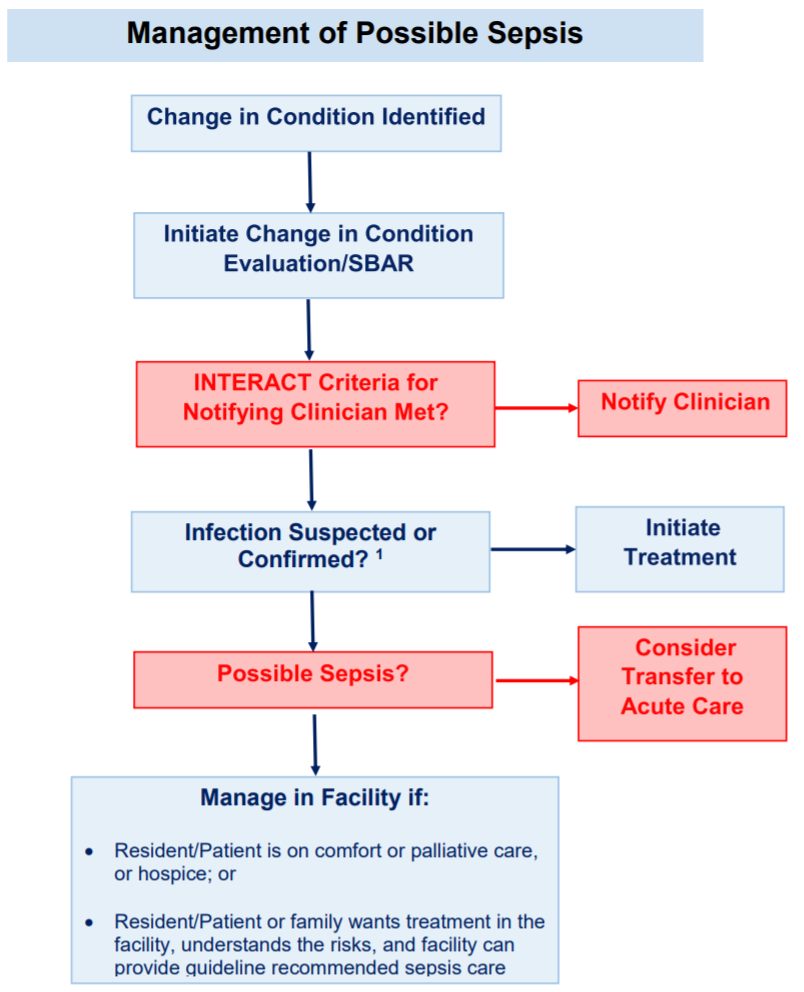 INTERACT TOOL
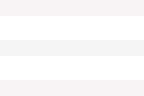 INTERACT focuses on reducing hospitalization of residents and begins with recognition of a change in status of a resident and provides a method to evaluate this change, for which there are many causes including infection.
[Speaker Notes: INTERACT. Retrieved from https://pathway-interact.com/wp-content/uploads/2017/11/INTERACT-Guidance-on-Possible-Sepsis-November-8-2017.pdf]
INTERACT TOOL
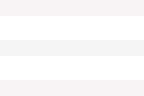 The INTERACT program includes more than a dozen separate tools.

Some are designed to facilitate early identification of changes in condition while others are designed to improve communication between NH staff, medical providers, and other facilities.

Some tools address implementation of advance directives, thereby reducing the use of acute hospital care when it is clearly not necessary (such as if the resident does not wish to be transferred to a hospital, and when the NH has capacity to handle sepsis)
 
“Interventions to Reduce Acute Care Transfers” – INTERACT, is a quality improvement program that focuses on the management of acute changes in condition among residents in a skilled nursing facility, and other long-term care settings.
[Speaker Notes: INTERACT. https://pathway-interact.com/wp-content/uploads/2017/11/INTERACT-Guidance-on-Possible-Sepsis-November-8-2017.pdf]
STOP AND WATCH
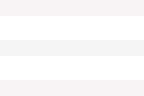 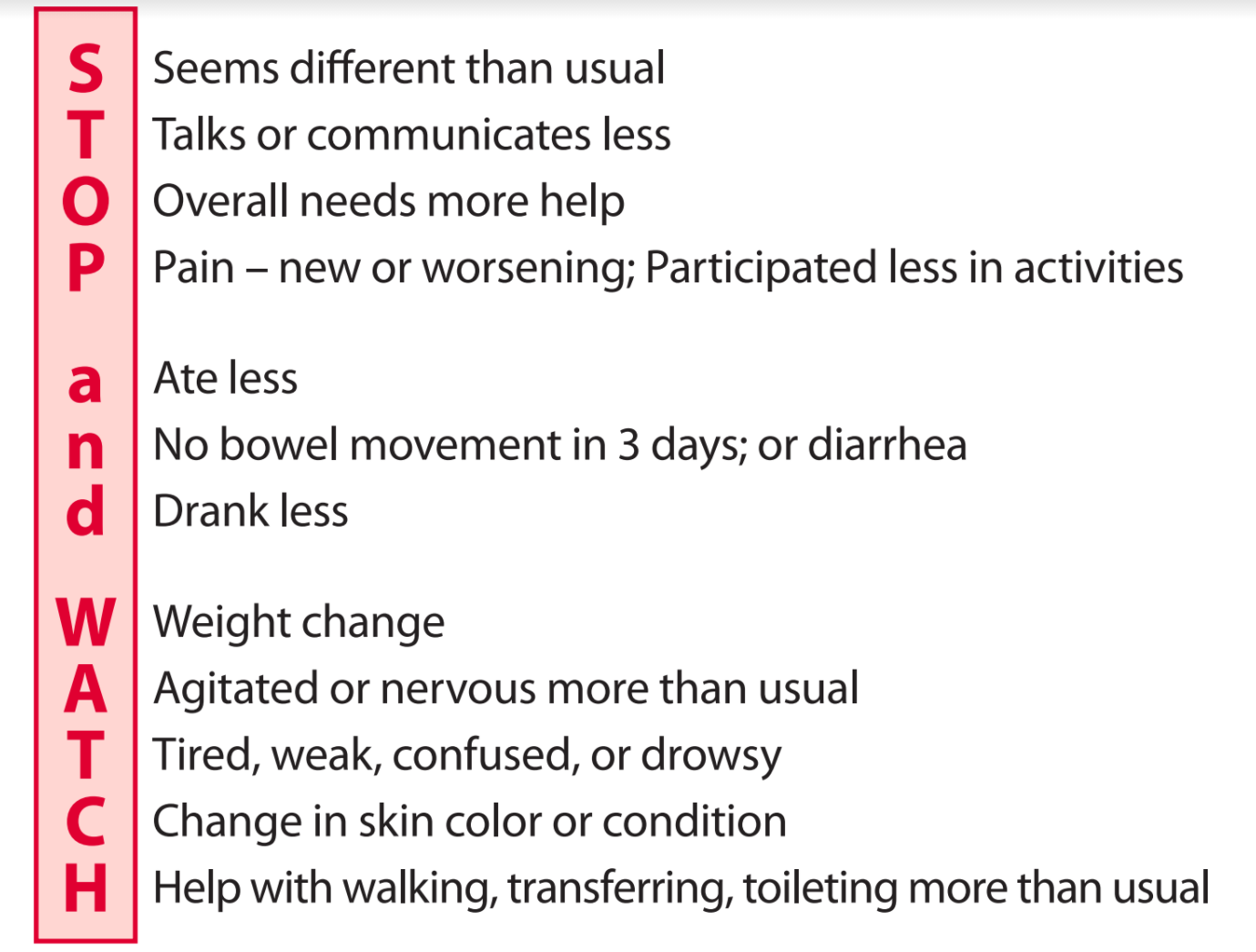 [Speaker Notes: INTERACT. STOP AND WATCH. Retrieved from https://pathway-interact.com/wp-content/uploads/2018/09/INTERACT-Stop-and-Watch-v4_0-June2018_June-2018.pdf]
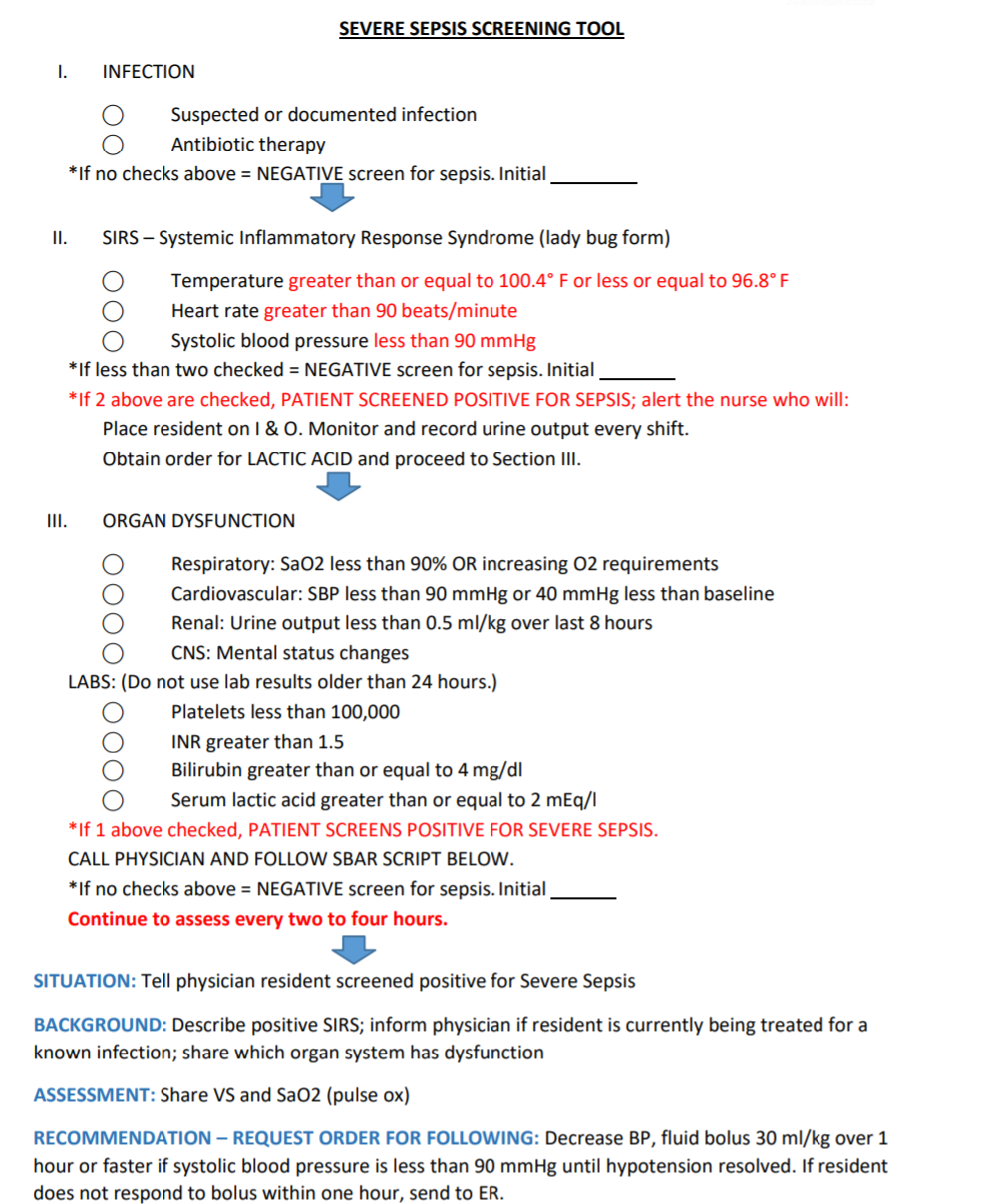 SEVERE SEPSIS 
SCREENING TOOL
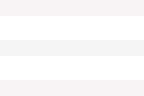 [Speaker Notes: Nevada Severe Sepsis Screening Nevada Sepsis Coalition. (2018). Nevada Severe Sepsis Screening Tool. Retrieved from https://healthinsight.org/tools-and-resources/send/367-sepsis/1387-severe-sepsis-screening-tool-for-nursing-homes 
, Nevada Sepsis Coalition]
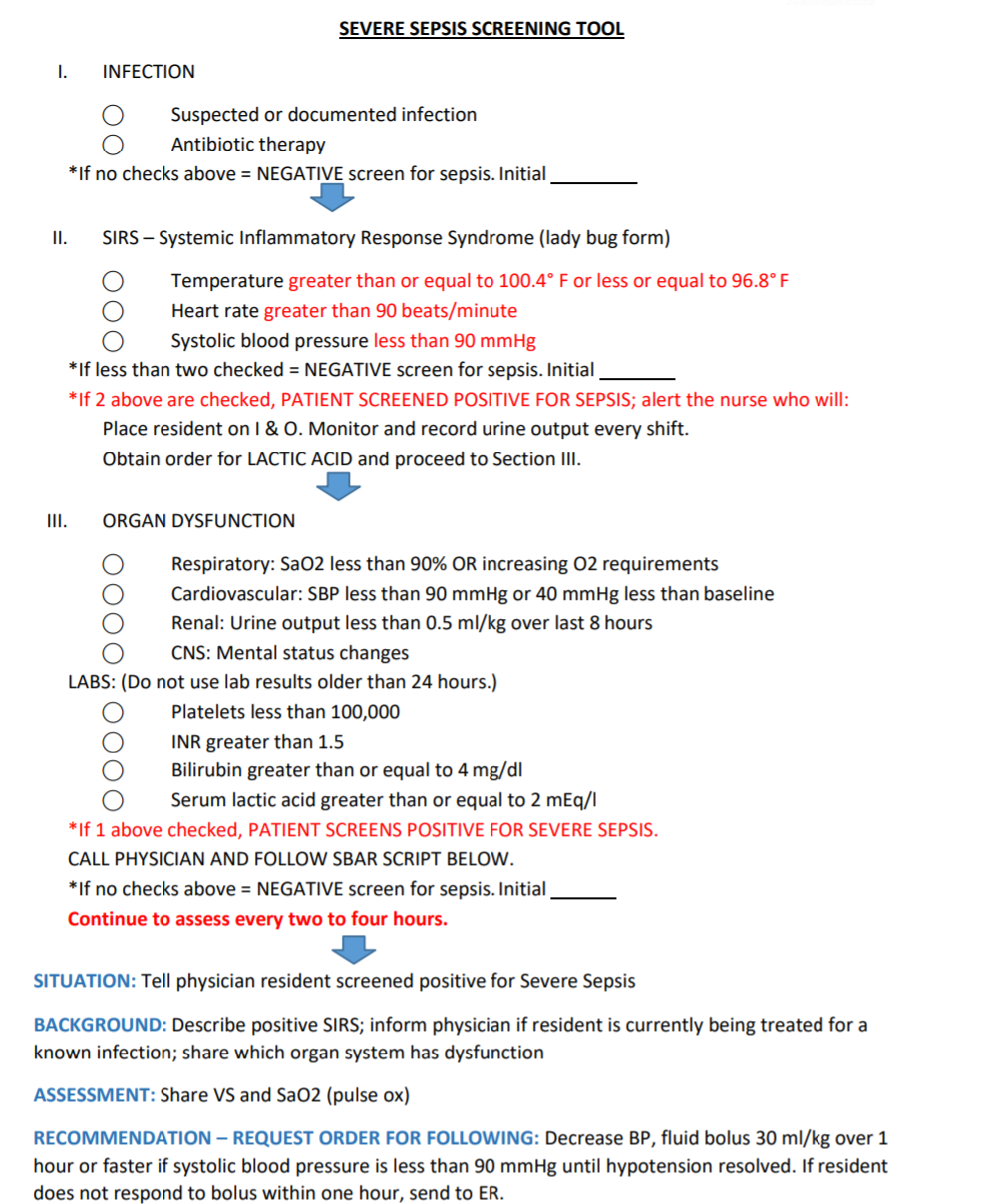 [Speaker Notes: Nevada Sepsis Coalition. (2018). Nevada Severe Sepsis Screening Tool. Retrieved from https://healthinsight.org/tools-and-resources/send/367-sepsis/1387-severe-sepsis-screening-tool-for-nursing-homes]
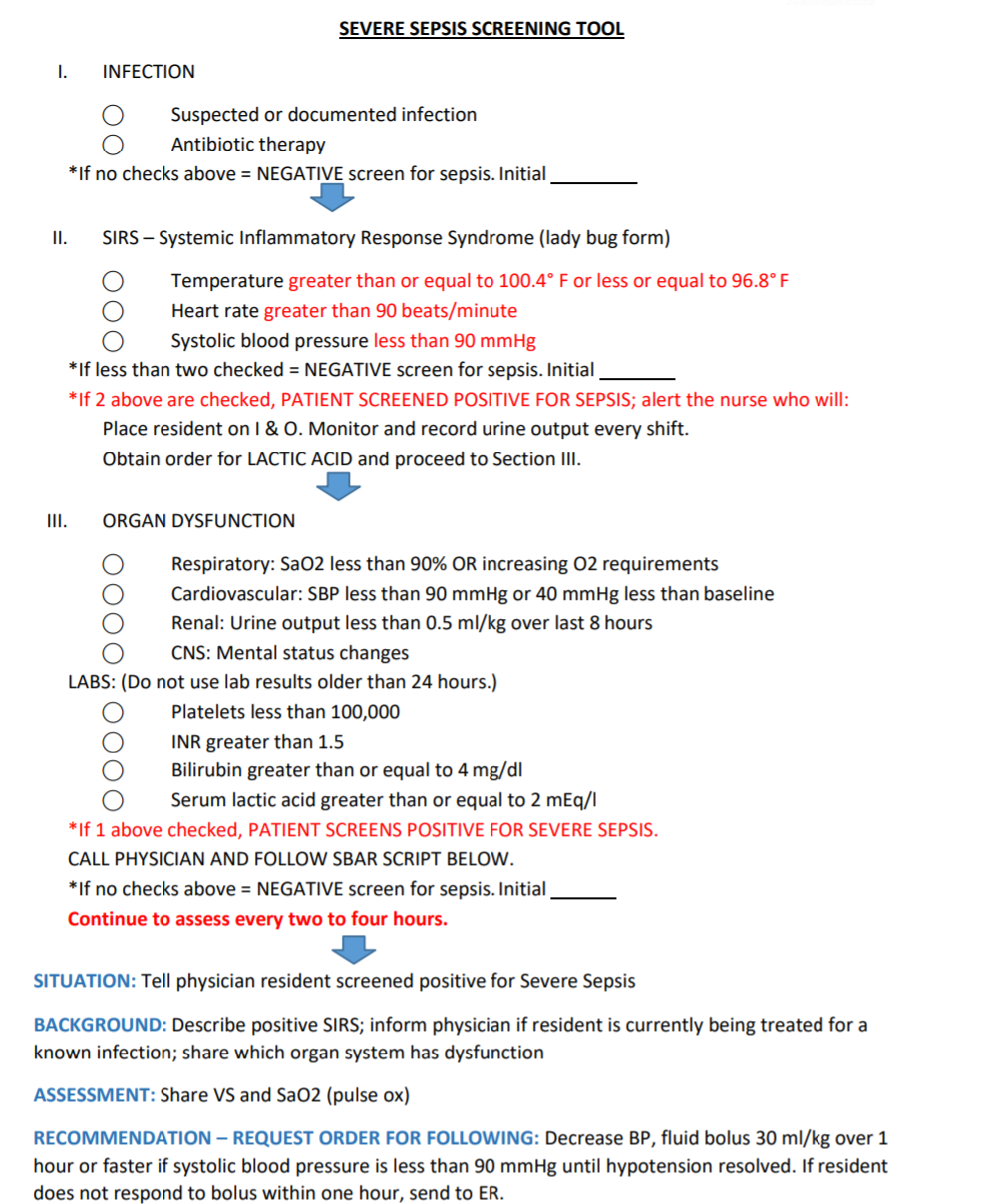 [Speaker Notes: Nevada Sepsis Coalition. (2018). Nevada Severe Sepsis Screening Tool. Retrieved from https://healthinsight.org/tools-and-resources/send/367-sepsis/1387-severe-sepsis-screening-tool-for-nursing-homes]
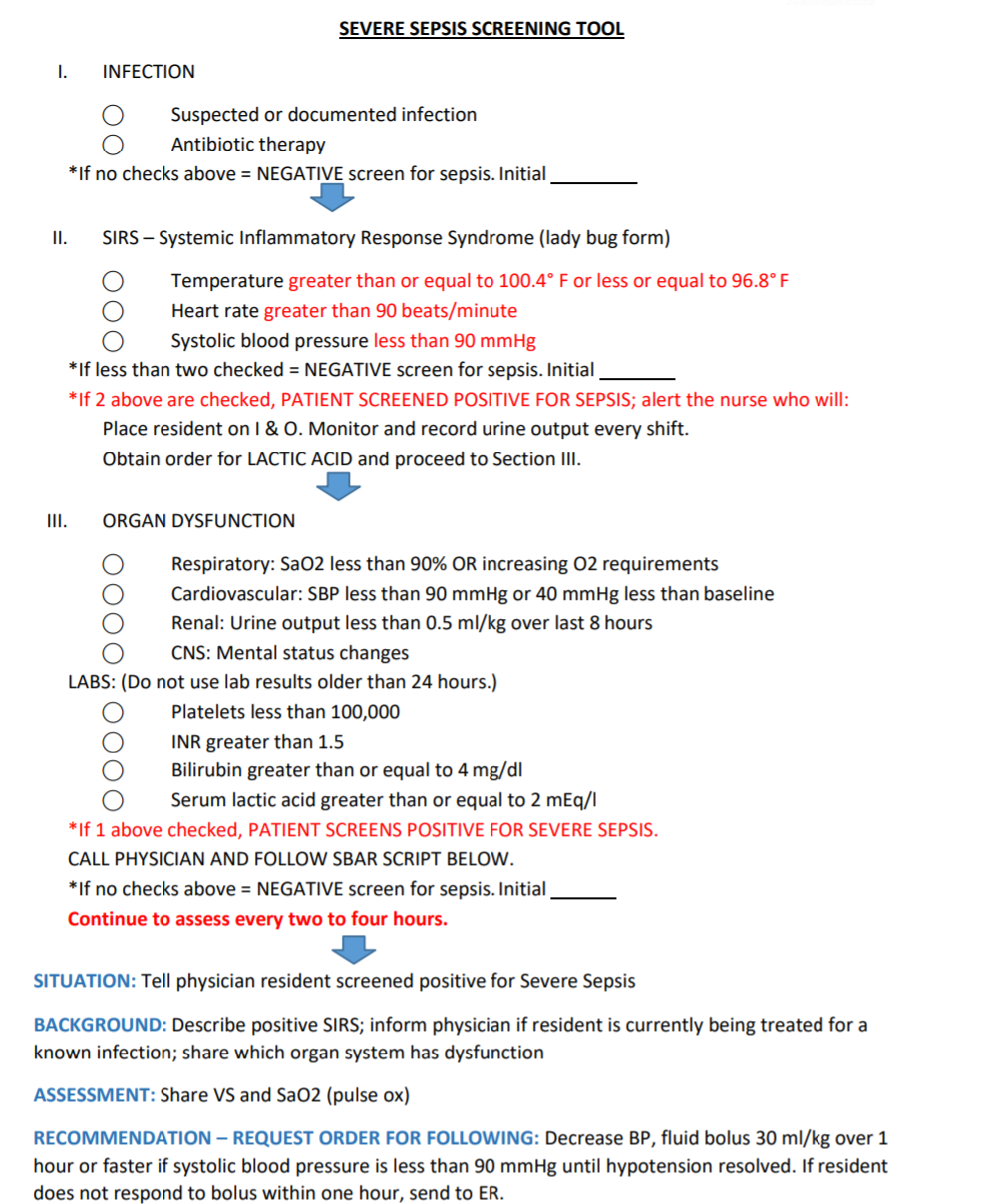 [Speaker Notes: Nevada Sepsis Coalition. (2018). Nevada Severe Sepsis Screening Tool. Retrieved from https://healthinsight.org/tools-and-resources/send/367-sepsis/1387-severe-sepsis-screening-tool-for-nursing-homes]
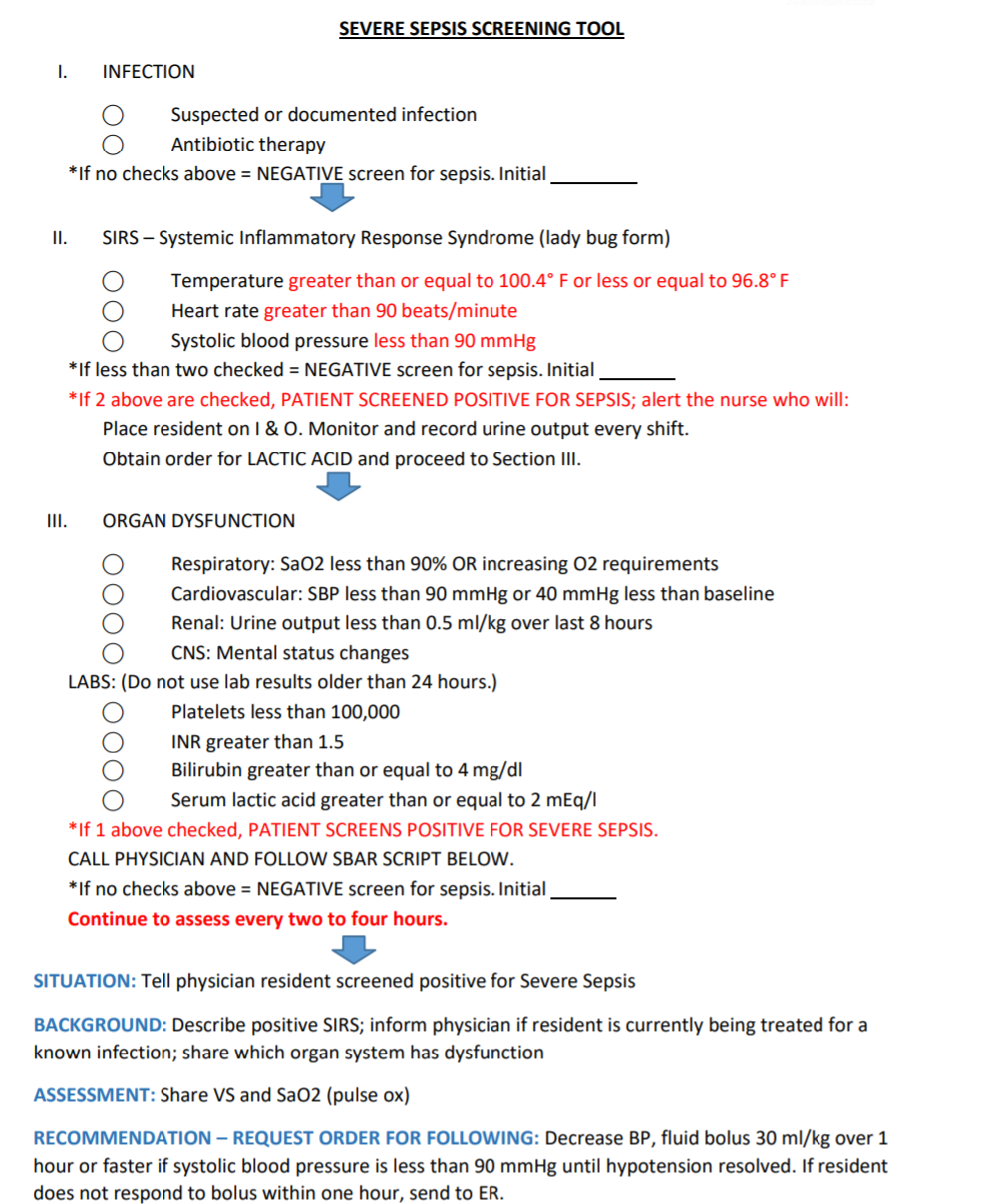 [Speaker Notes: Nevada Sepsis Coalition. (2018). Nevada Severe Sepsis Screening Tool. Retrieved from https://healthinsight.org/tools-and-resources/send/367-sepsis/1387-severe-sepsis-screening-tool-for-nursing-homes]
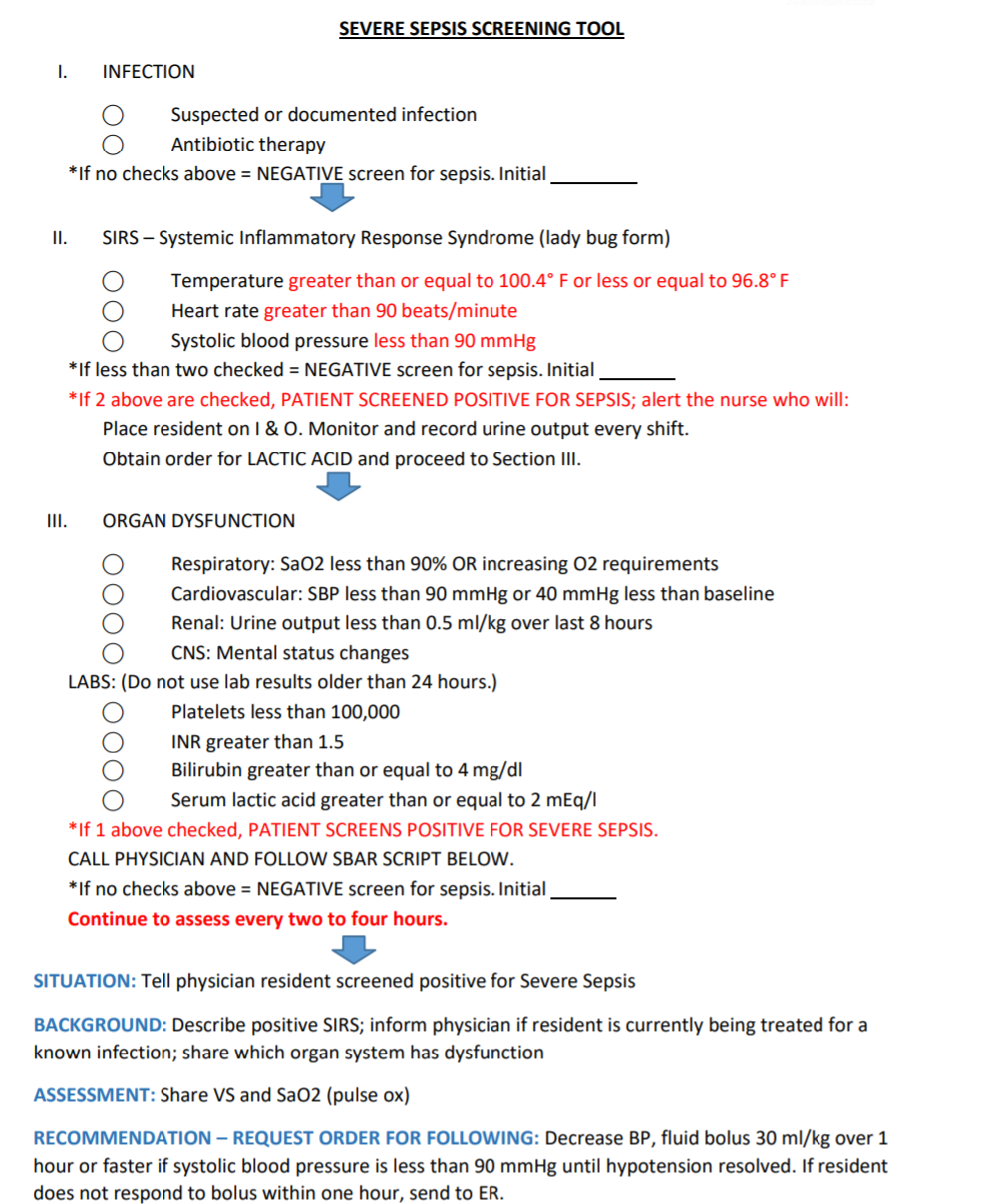 [Speaker Notes: Nevada Sepsis Coalition. (2018). Nevada Severe Sepsis Screening Tool. Retrieved from https://healthinsight.org/tools-and-resources/send/367-sepsis/1387-severe-sepsis-screening-tool-for-nursing-homes]
MEASURING VITAL SIGNS
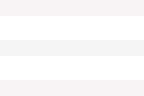 Temperature
Pulse
Respiratory Rate
Blood Pressure
Oxygen Saturation
CDC, Sepsis Alliance® and the Rory Staunton Foundation for Sepsis Prevention Fact Sheet
Tool Comparison Chart
[Speaker Notes: Notes:
paC02 partial pressure of carbon dioxide (PaCO2) is one of several measures calculated by an arterial blood gases (ABG) test often performed on people with lung diseases, neuromuscular diseases, and other illnesses. PaCO2 specifically evaluates carbon dioxide (CO2) levels in the blood.
Glasgow Coma Scale is used to evaluate mental status as part of the qSOFA.
Other biomarkers include urine, blood sugar, organ failure, MI or arrythmia]
DETERMINING IF THERE IS AN INFECTION
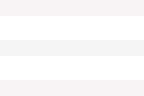 Assessing Symptoms

Identifying a System that Might be Infected.
DOCUMENTING CHANGE IN SYMPTOMS ASSOCIATED WITH A SYSTEM
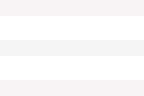 Use of Assessment Checklist

SBAR to report results of Assessment.
INFORMING CARE MANAGERS ABOUT THE RESULTS OF ASSESSMENT
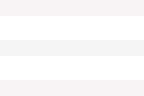 CNAs need clear guidance about when to report.

Care managers need to take those reports seriously and to act upon them according to established protocols.

Feedback to CNAs and others who report about the disposition of the findings and why.
Sepsis Training Day 2
MARCH , 2021
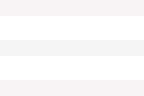 SBAR
AHRQ: SBAR Tool Design
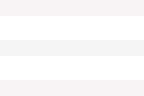 S – Situation: A concise statement of the problem (what is going on now).
B – Background: Pertinent and brief information related to the situation (what has happened).
A – Assessment: Analysis and consideration of options (what you found/think is going on). 
R – Request: Ask for/recommend action (what you want done).
Nursing Home Antimicrobial Stewardship Guide
Determine Whether To Treat
[Speaker Notes: AHRQ Nursing Home Antimicrobial Stewardship Guide Toolkit 3. Minimum Criteria for Common Infections Toolkit. Retrieved from https://www.ahrq.gov/nhguide/toolkits/determine-whether-to-treat/toolkit3-minimum-criteria.html#:~:text=The%20Minimum%20Criteria%20for%20Common%20Infections%20toolkit%20(%E2%80%9CMinimum%20Criteria%20toolkit,3)%20skin%20and%20soft%20tissue. (Accessed March 14, 2021).]
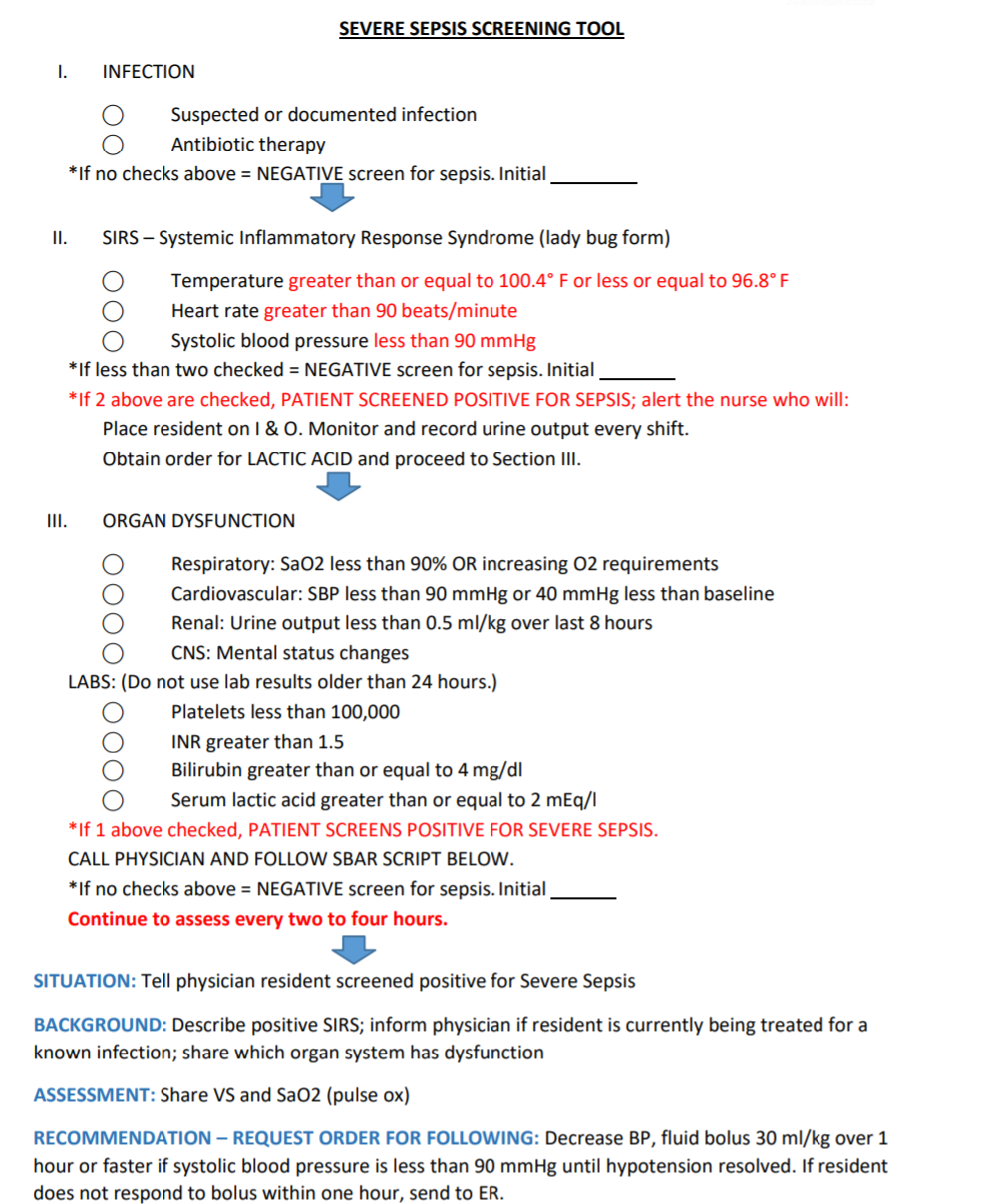 [Speaker Notes: Nevada Sepsis Coalition. (2018). Nevada Severe Sepsis Screening Tool. Retrieved from https://healthinsight.org/tools-and-resources/send/367-sepsis/1387-severe-sepsis-screening-tool-for-nursing-homes. (Accessed March 14, 2021).]
SBAR
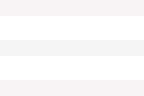 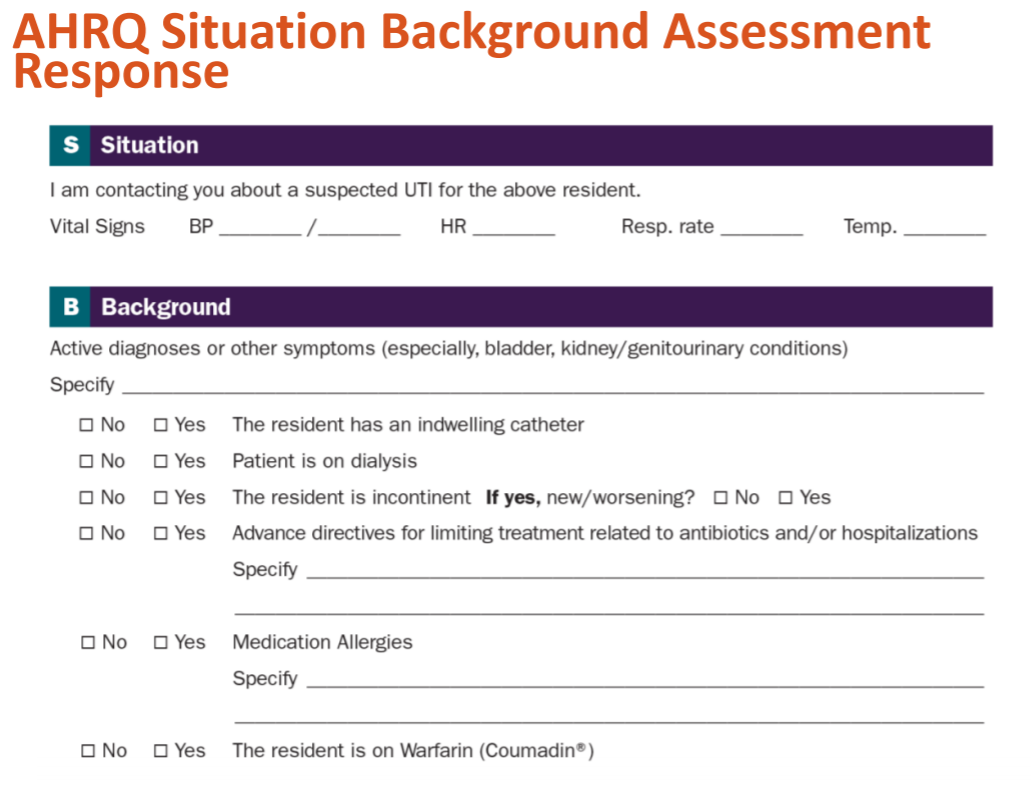 [Speaker Notes: Agency for Healthcare Research and Quality. AHRQ Situation Background Assessment Response. http://www.ahrq.gov/sites/default/files/wysiwyg/nhguide/4 TK1 T1-SBAR UTI Final.pdf.]
SBAR
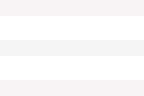 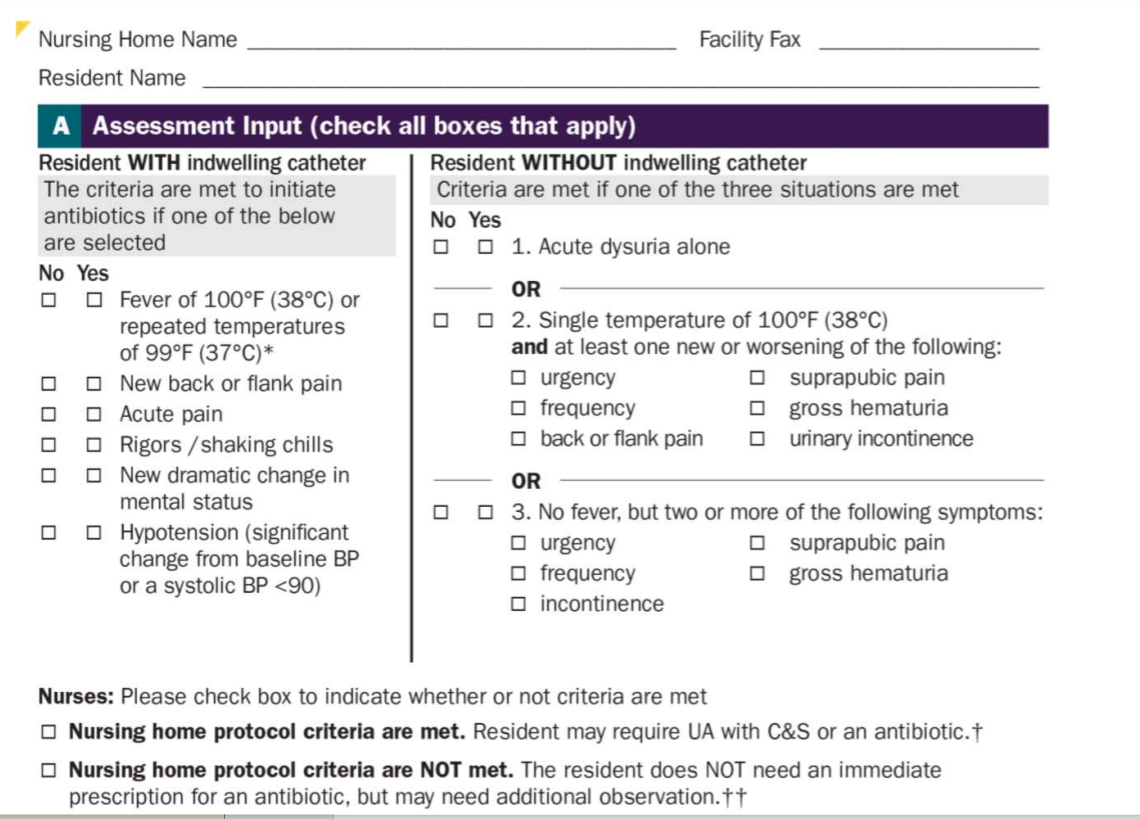 [Speaker Notes: Agency for Healthcare Research and Quality. AHRQ Situation Background Assessment Response. http://www.ahrq.gov/sites/default/files/wysiwyg/nhguide/4 TK1 T1-SBAR UTI Final.pdf.]
SBAR
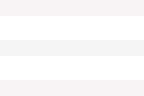 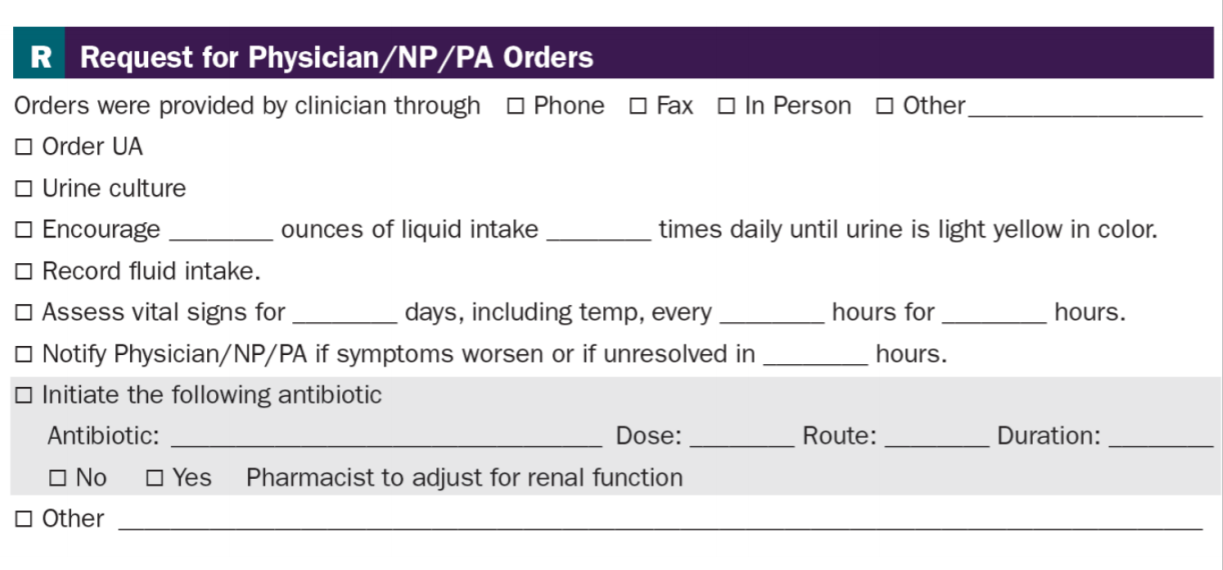 [Speaker Notes: Agency for Healthcare Research and Quality. AHRQ Situation Background Assessment Response. http://www.ahrq.gov/sites/default/files/wysiwyg/nhguide/4 TK1 T1-SBAR UTI Final.pdf.]
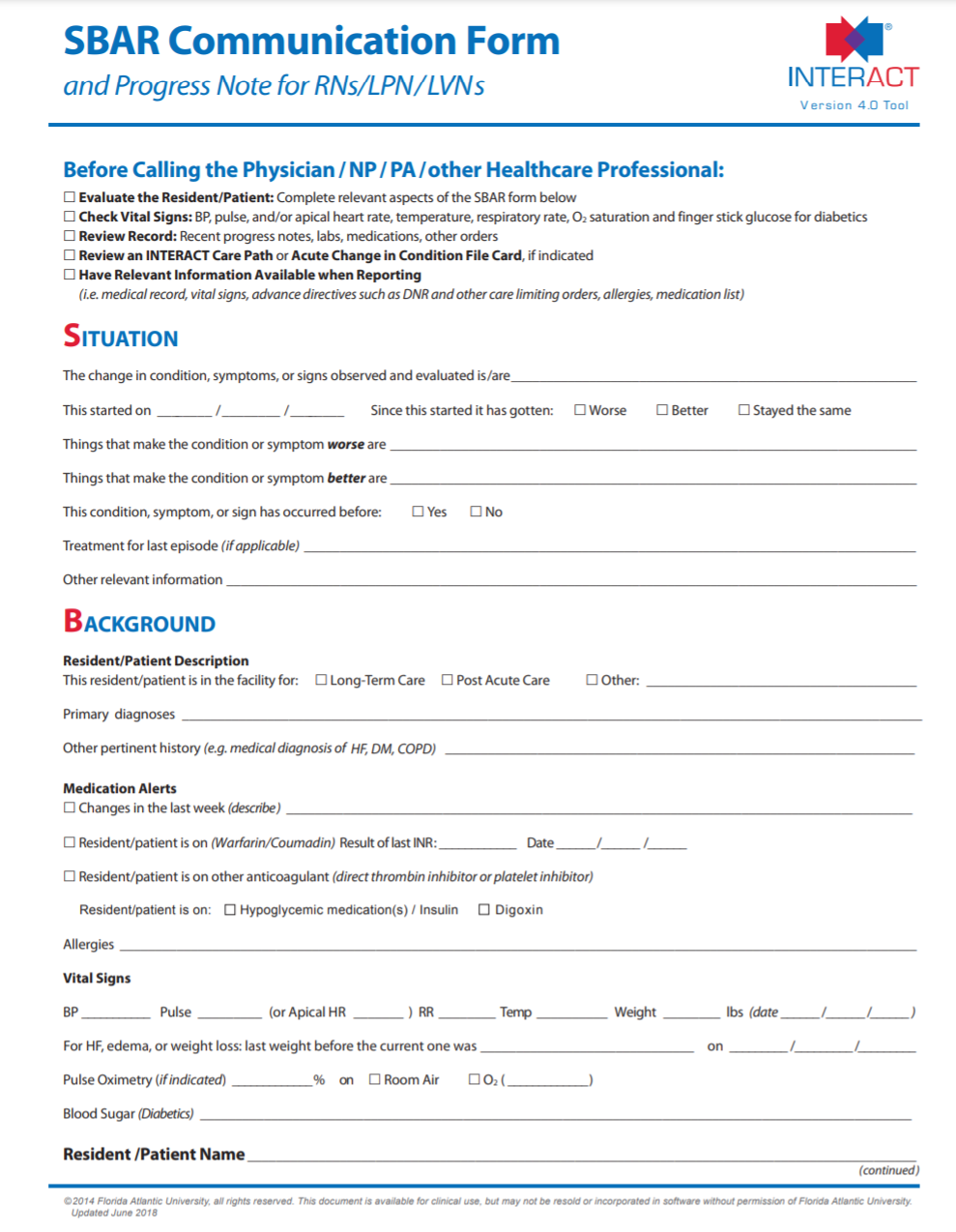 [Speaker Notes: INTERACT. (2018). SBAR Communication Form. Retrieved from https://pathway-interact.com/wp-content/uploads/2018/09/INTERACT-V4-SBAR_Communication_Form-Dec_June-2018.pdf]
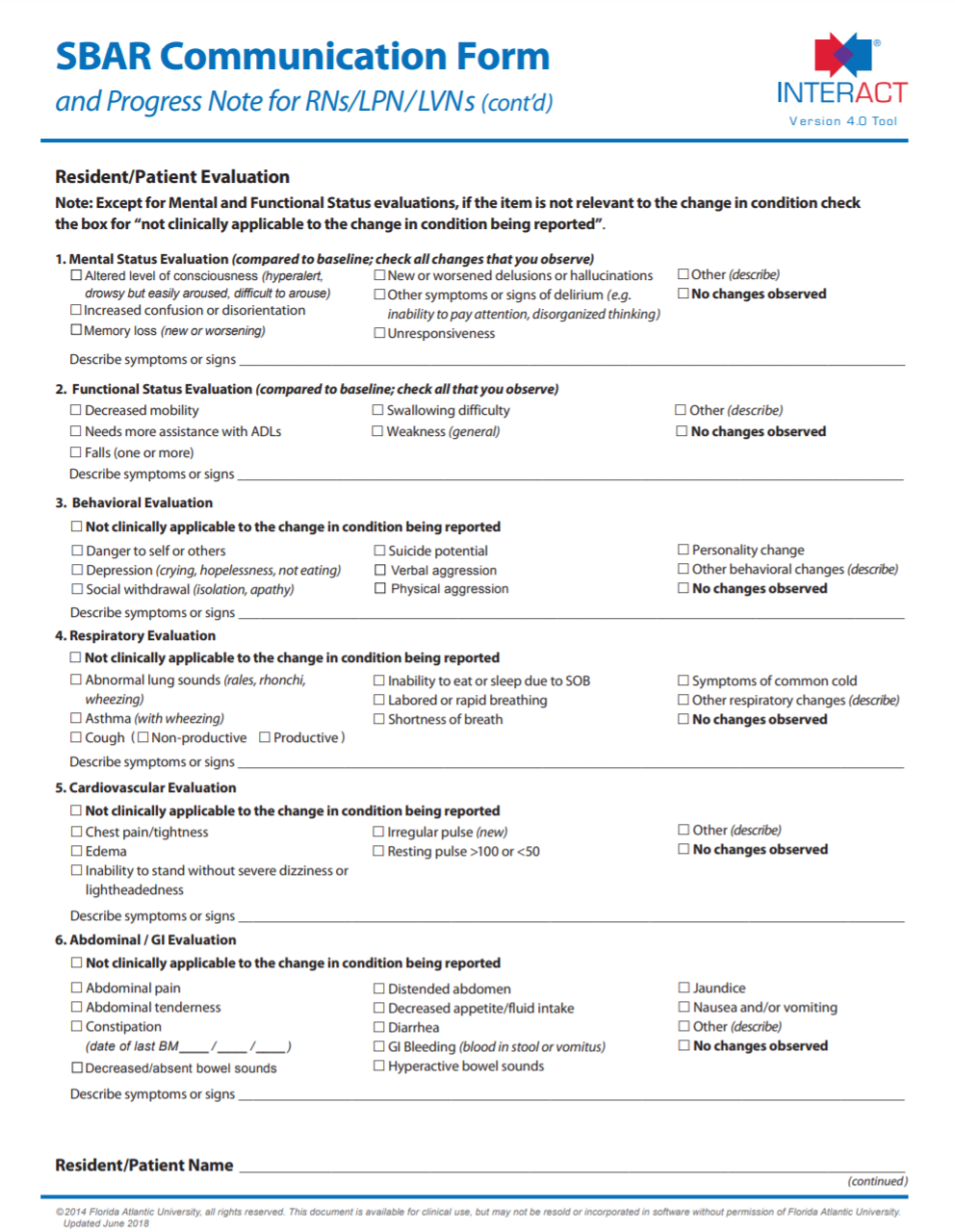 [Speaker Notes: INTERACT. (2018). SBAR Communication Form. Retrieved from https://pathway-interact.com/wp-content/uploads/2018/09/INTERACT-V4-SBAR_Communication_Form-Dec_June-2018.pdf]
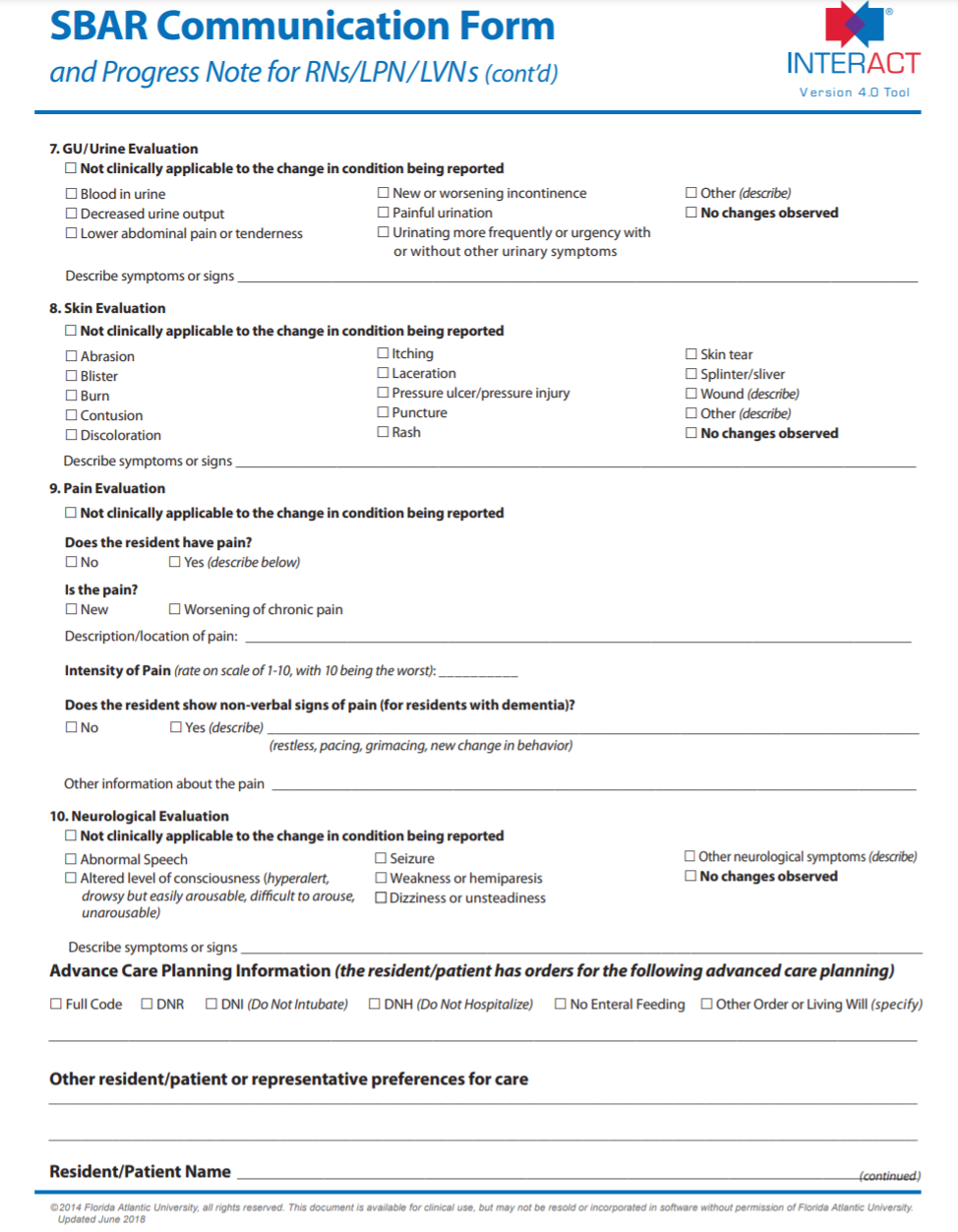 [Speaker Notes: INTERACT. (2018). SBAR Communication Form. Retrieved from https://pathway-interact.com/wp-content/uploads/2018/09/INTERACT-V4-SBAR_Communication_Form-Dec_June-2018.pdf]
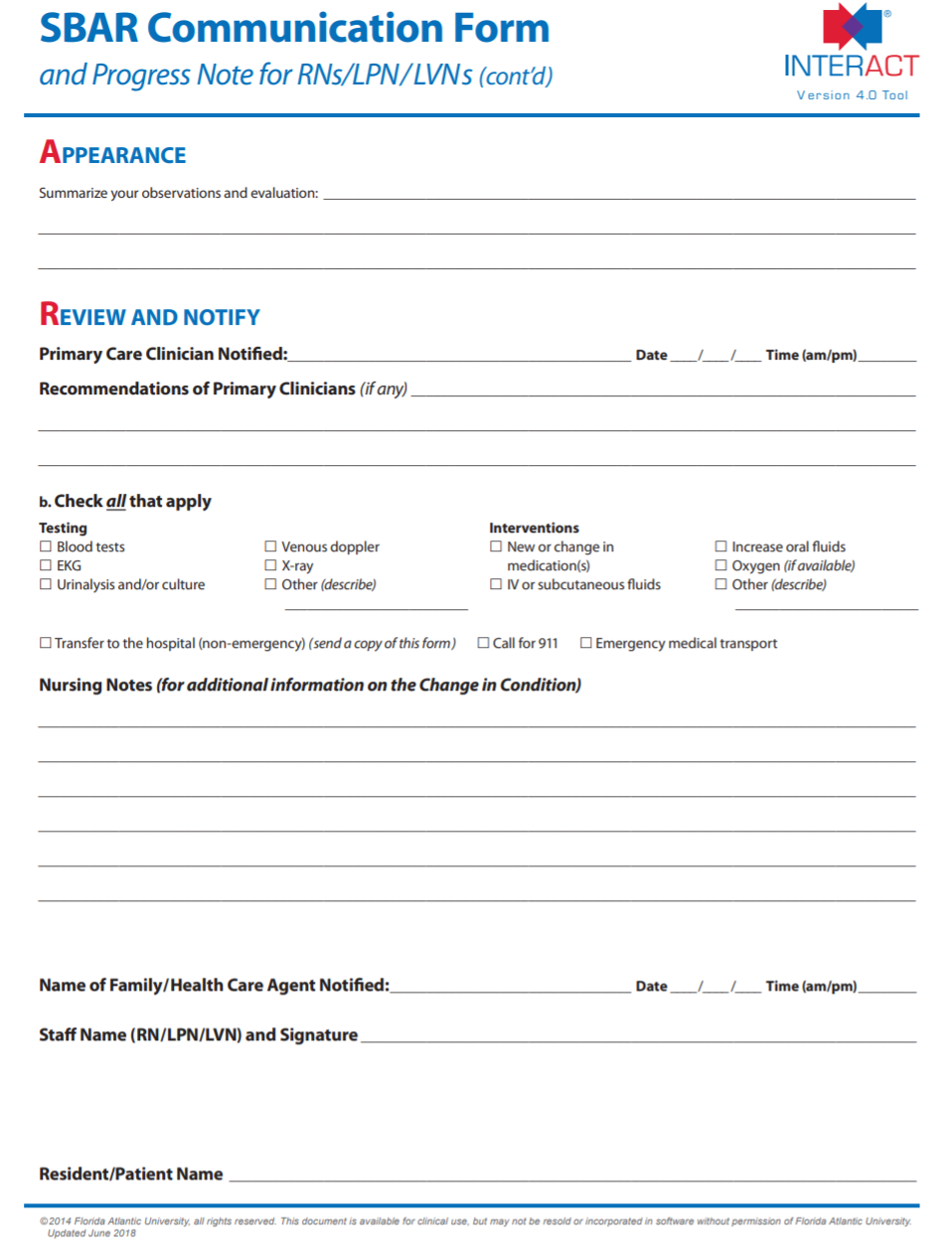 [Speaker Notes: INTERACT. (2018). SBAR Communication Form. Retrieved from https://pathway-interact.com/wp-content/uploads/2018/09/INTERACT-V4-SBAR_Communication_Form-Dec_June-2018.pdf]
Sepsis Training Day 1
MARCH 17, 2021
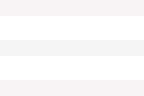 If Transfer to an Acute Care Facility is needed
[Speaker Notes: No Referenced Content on this Slide]
ACUTE CARE TRANSFER
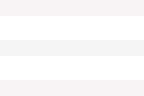 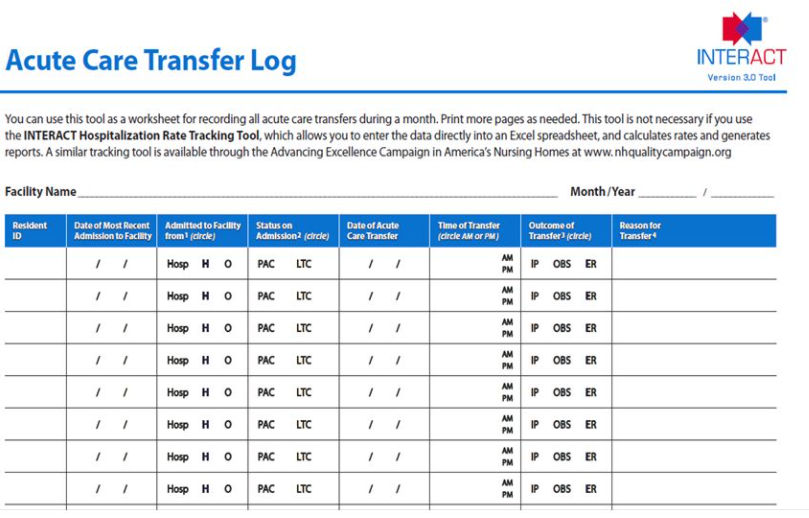 [Speaker Notes: Atlantic Quality Improvement Network. (2016). Interact Implementation Learning in Action Collaborative Webinar 4: SBAR. Retrieved from https://atlanticquality.org/download/INTERACT_webinar_4SBAR_final.pdf]
Considerations for Transferring a Resident to Acute Care
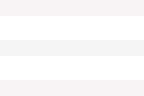 Determine if patient record indicates that acute care is part of the treatment plan
Determine if there is a DNR on record
Discuss with nursing/medical staff
Notify family members
[Speaker Notes: Jump, R.L., Levy, S.M. & Saltsman, W.S. (2019). Post Acute and Long-Term Care Settings as First Responders for the Surviving Sepsis Campaign. JAMDA 20: 285-278.]
Considerations for Transferring a Resident to Acute Care
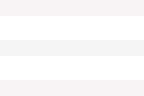 Determine if patient record indicates that acute care is part of the treatment plan
Determine if there is a DNR on record
Discuss with nursing/medical staff
Notify family members
[Speaker Notes: Jump, R.L., Levy, S.M. & Saltsman, W.S. (2019). Post Acute and Long-Term Care Settings as First Responders for the Surviving Sepsis Campaign. JAMDA 20: 285-278.]
When Considering Transferring a Resident to Acute Care
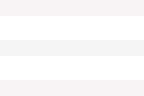 Make sure a complete record of symptoms, treatment, response to treatment by resident accompanies them to acute care.

Make sure all laboratory results, whether positive or negative are sent to acute care facility preferably through a shared EMR but if not by fax or email.

Make sure acute facility has contact information for the lab so they can discuss results if needed.

Provide contact information for POC at LTC so that acute care staff can contact if they have questions about the transferred patient.
[Speaker Notes: Jump, R.L., Levy, S.M. & Saltsman, W.S. (2019). Post Acute and Long-Term Care Settings as First Responders for the Surviving Sepsis Campaign. JAMDA 20: 285-278.]
Day One Case Study
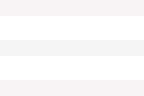 The time is 0900 pm. Deborah is a 73-year-old female who has chief complaints of weakness, dizziness, fever, and chills. She had great difficulty standing this afternoon when she tried to go to dinner. It required two staff members to assist her. She is a full code. Her medical history includes heart failure and hypertension. She is a one pack per day smoker. She has lived at the nursing facility for two years since her husband died. Her current weight is 230 pounds. She has no known drug allergies. She has had limited oral intake over last two days due to nausea and decreased appetite. Her skin is pale and moist. Respirations are labored. No family has yet been notified of her condition.
[Speaker Notes: Jump, R.L., Levy, S.M. & Saltsman, W.S. (2019). Post Acute and Long-Term Care Settings as First Responders for the Surviving Sepsis Campaign. JAMDA 20: 285-278.]
Resident Assessed for Infection and Organ Function
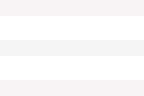 Labs were Ordered with instructions to rush results
Lactate
Blood cultures
UA/UC, 
Electrolytes
BUN
Creatinine
PT/INR
Sepsis Bundle Orders
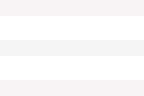 Standing orders were present in the Electronic Health Record
30 mL/kg crystalloid bolus

230 pounds (104 kg) x 30 mL/kg = 3136mL for bolus (3 L of fluid)


Started on broad spectrum antibiotics


Vital signs at least every 15 minutes
Resident Reassessed
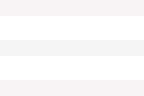 Vital signs following fluid bolus:
Blood pressure: 78/46 (Initial Value 84/52)
Pulse: 150 (Initial Value 145)
Temp: unchanged
Oxygen saturation: 88% on 2L
Respirations: 20 – shallow (initial value 22)
Mental State: Remains confused: answers questions inappropriately
Laboratory Values
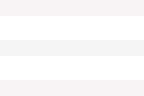 Labs are in
Lactate: 4.2

WBC: 2.0

Hemoglobin: 9.2

Creatinine: 2.4
INR: 2.1
Sepsis Training Day 2
MARCH , 2021
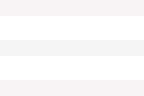 Best Practices for Initiation of Quality Improvement/ Performance Improvement Initiative on Sepsis
[Speaker Notes: No Referenced Content on this slide]
ROLE OF THE ELECTRONIC HEALTH RECORD
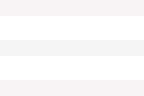 Prompts in Electronic Health Record that alert for additional monitoring.

Prompts in Electronic Health Record for order sets.

Prompts for high-risk patients for sepsis.

Ability to auto populate vital signs and labs to trigger alerts for clinical staff.
[Speaker Notes: Kurczewski L, Sweet M, McKnight R, Halbritter K. Reduction in time to first action as a result of electronic alerts for early sepsis recognition. Crit Care Nurs Q. 2015 Apr-Jun;38(2):182-7. doi: 10.1097/CNQ.0000000000000060. PMID: 25741959.]
Use of the Electronic Health Record can support sepsis Decision Making
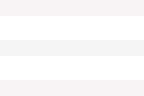 An electronic alerting system was shown to reduce the time to initiation of therapy for sepsis.

High risk patients were identified and advanced practice nurses and attending physicians were notified when certain criteria were met.

The alert required some action be taken in response to cancel the alert.

The group of septic and septic shock patients prior to implementation of the alert had a mean of 3.5 hours longer time to treatment initiation when compared with patient post-implementation.
[Speaker Notes: Kurczewski L, Sweet M, McKnight R, Halbritter K. Reduction in time to first action as a result of electronic alerts for early sepsis recognition. Crit Care Nurs Q. 2015 Apr-Jun;38(2):182-7. doi: 10.1097/CNQ.0000000000000060. PMID: 25741959.]
Notification Algorithm for Electronic Health Alerts
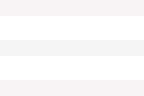 Web-based/EHR predictive algorithms that elicit specific data such as but not limited to vital signs (BP, Temp, HR, RR, and SpO2) lab values, nurses notes, and event reports.  

EHR serves as a data collection tool and repository for predicting risk of sepsis for patients. A system that provides a data collection tool that allows for continuous analysis and surveillance could be most beneficial.  

System must be able to identify SIRS criteria and offer clinical decision support (CDS) to healthcare professionals (such as EPIC system developed collaboratively with UCSF or Cerner implementation at Intermountain Healthcare).
[Speaker Notes: Kurczewski L, Sweet M, McKnight R, Halbritter K. Reduction in time to first action as a result of electronic alerts for early sepsis recognition. Crit Care Nurs Q. 2015 Apr-Jun;38(2):182-7. doi: 10.1097/CNQ.0000000000000060. PMID: 25741959.]
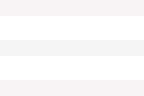 Definition of Sepsis Intervention
Fluid Bolus
Administration of Broad-Spectrum Antibiotics
Collection of Blood Cultures
Collection of a Lactic Acid level
[Speaker Notes: Kurczewski L, Sweet M, McKnight R, Halbritter K. Reduction in time to first action as a result of electronic alerts for early sepsis recognition. Crit Care Nurs Q. 2015 Apr-Jun;38(2):182-7. doi: 10.1097/CNQ.0000000000000060. PMID: 25741959.]
https://journals.lww.com/ccnq/Abstract/2015/04000/Reduction_in_Time_to_First_Action_as_a_Result_of.9.aspx
Electronic Alerts for 
Sepsis Recognition
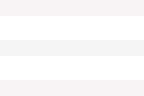 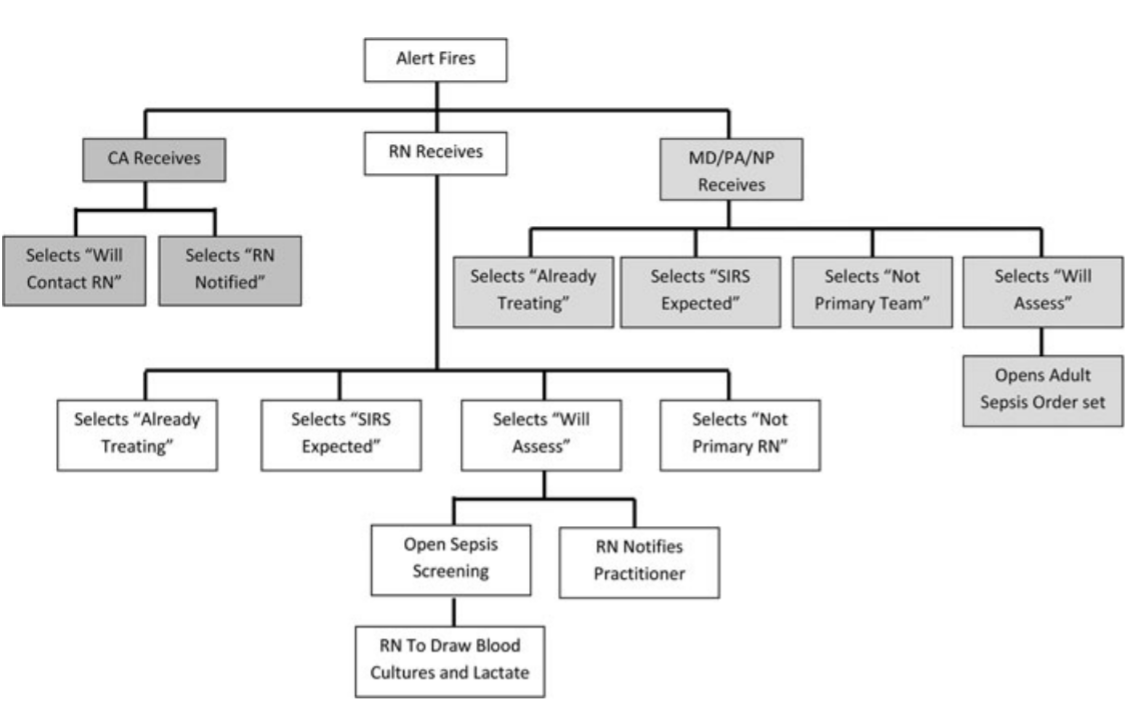 [Speaker Notes: Kurczewski L, Sweet M, McKnight R, Halbritter K. Reduction in time to first action as a result of electronic alerts for early sepsis recognition. Crit Care Nurs Q. 2015 Apr-Jun;38(2):182-7. doi: 10.1097/CNQ.0000000000000060. PMID: 25741959.]
Simulation as a Tool for Certified Nursing Assistant and Provider Training
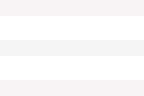 Simulation using STOP AND WATCH and SBAR
Two step training focusing initially on STOP AND WATCH to recognize sepsis symptoms early.
Second training focusing on SBAR to alert clinical supervisors about the septic patient’s condition.
[Speaker Notes: Mihaljevic SE, Howard VM. Incorporating Interprofessional Evidenced-Based Sepsis Simulation Education for Certified Nursing Assistants (CNAs) and Licensed Care Providers Within Long-term Care Settings for Process and Quality Improvement. Crit Care Nurs Q. 2016 Jan-Mar;39(1):24-33. doi: 10.1097/CNQ.0000000000000092. PMID: 26633155.]
Houston Medical Center Nurse Based Early Recognition and Response Program
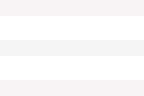 Developed by Houston Medical Center to equip bedside nurses with an easier to use tool for sepsis screening. 

Earlier program failed because bedside nurses found initial tool too cumbersome to use

Adapted a tool that used SIRS criteria based on commonly collected data. Heart rate, respiratory rate, temperature, white blood cell count.
 
Used an ordinal scale based on deviations from normal (0 to 4)

Combined with a yes/no score for acute mental deterioration
[Speaker Notes: Jones, S. L., Ashton, C. M., Kiehne, L., Gigliotti, E., Bell-Gordon, C., Disbot, M., Masud, F., Shirkey, B. A., & Wray, N. P. (2015). Reductions in Sepsis Mortality and Costs After Design and Implementation of a Nurse-Based Early Recognition and Response Program. Joint Commission journal on quality and patient safety, 41(11), 483–491. https://doi.org/10.1016/s1553-7250(15)41063-3]
Nurse Based Early Recognition and Response
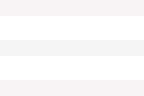 A score greater than 4 triggers a review by a second responder

Positive predictive value was 80.2%

Negative predictive value 99.5%
[Speaker Notes: Jones, S. L., Ashton, C. M., Kiehne, L., Gigliotti, E., Bell-Gordon, C., Disbot, M., Masud, F., Shirkey, B. A., & Wray, N. P. (2015). Reductions in Sepsis Mortality and Costs After Design and Implementation of a Nurse-Based Early Recognition and Response Program. Joint Commission journal on quality and patient safety, 41(11), 483–491. https://doi.org/10.1016/s1553-7250(15)41063-3]
Nurse Based Early Recognition and Response
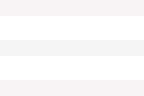 Started with a paper version
Transitioned into a system fully integrated into the Electronic Health Record
Auto populates with most recent vitals and labs
System integrated throughout hospital, not just ER or ICU
Patients screened on admission, at 12-hour intervals and when there is a change in condition
[Speaker Notes: Jones, S. L., Ashton, C. M., Kiehne, L., Gigliotti, E., Bell-Gordon, C., Disbot, M., Masud, F., Shirkey, B. A., & Wray, N. P. (2015). Reductions in Sepsis Mortality and Costs After Design and Implementation of a Nurse-Based Early Recognition and Response Program. Joint Commission journal on quality and patient safety, 41(11), 483–491. https://doi.org/10.1016/s1553-7250(15)41063-3]
Nurse Based Early Recognition and Response
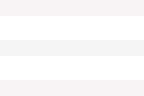 Positive screen prompts a second responder (nurse practitioner) to evaluate

Assess likelihood of sepsis

Search for infection source

Administer treatment without physician approval (physicians are informed

Treatment administered one hour after positive screen reevaluated by second responder
[Speaker Notes: Jones, S. L., Ashton, C. M., Kiehne, L., Gigliotti, E., Bell-Gordon, C., Disbot, M., Masud, F., Shirkey, B. A., & Wray, N. P. (2015). Reductions in Sepsis Mortality and Costs After Design and Implementation of a Nurse-Based Early Recognition and Response Program. Joint Commission journal on quality and patient safety, 41(11), 483–491. https://doi.org/10.1016/s1553-7250(15)41063-3]
Nurse Based Early Recognition and Response Training
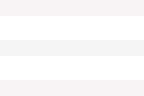 Training on sepsis is required for bedside nurses prior to use of tool and on annual reexamination

Simulation training (4 hour minimum) required for second responders.
[Speaker Notes: Jones, S. L., Ashton, C. M., Kiehne, L., Gigliotti, E., Bell-Gordon, C., Disbot, M., Masud, F., Shirkey, B. A., & Wray, N. P. (2015). Reductions in Sepsis Mortality and Costs After Design and Implementation of a Nurse-Based Early Recognition and Response Program. Joint Commission journal on quality and patient safety, 41(11), 483–491. https://doi.org/10.1016/s1553-7250(15)41063-3]
Nurse Based Early Recognition and Response Effectiveness
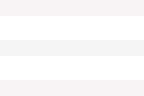 Program was fully implemented in 2009

In 2009, 2010 and 2011 the percentage of inpatient with positive screens for sepsis ranged from 11% to 12%

The sepsis related death rate declined from 29.7% pre-implementation to 21.1% post implementation

This was statistically significant at p <.0001
[Speaker Notes: Jones, S. L., Ashton, C. M., Kiehne, L., Gigliotti, E., Bell-Gordon, C., Disbot, M., Masud, F., Shirkey, B. A., & Wray, N. P. (2015). Reductions in Sepsis Mortality and Costs After Design and Implementation of a Nurse-Based Early Recognition and Response Program. Joint Commission journal on quality and patient safety, 41(11), 483–491. https://doi.org/10.1016/s1553-7250(15)41063-3]
Nurse Based Early Recognition and Response Costs
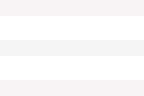 Baseline period exhibited 411 sepsis stays (49 sepsis stays per 1000 Medicare stays)
39% reached CMS outlier status
Cost of $5.2 billion to Medicare
442 sepsis stays (48 sepsis stays per 1000 Medicare stays)
24% reached CMS outlier status during comparison period
Costs $3.2 million
Savings of $2.4 million
[Speaker Notes: Jones, S. L., Ashton, C. M., Kiehne, L., Gigliotti, E., Bell-Gordon, C., Disbot, M., Masud, F., Shirkey, B. A., & Wray, N. P. (2015). Reductions in Sepsis Mortality and Costs After Design and Implementation of a Nurse-Based Early Recognition and Response Program. Joint Commission journal on quality and patient safety, 41(11), 483–491. https://doi.org/10.1016/s1553-7250(15)41063-3]
Nurse Based Early Recognition and Response Costs
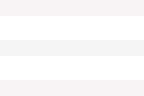 Long Term Acute Care Hospital (LTACH) and Skilled Nursing Facility Cohort

Goal to Decrease Sepsis Related Admission Back to Acute Care by 25% from baseline

Decrease CMS reimbursements for acute care admissions back to SNF by 27% from baseline
[Speaker Notes: Jones SL, Ashton CM, Kiehne L, et al. The Sepsis Early Recognition and Response Initiative (SERRI). Jt Comm J Qual Patient Saf. 2016;42(3):122-138. doi:10.1016/s1553-7250(16)42015-5]
Nurse Based Early Recognition and Response Cost: Primary Drivers
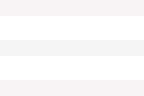 Early Recognition in LTACH and SNF can sometimes prevent acute care admission or shorten them

Requires a facility wide commitment to improving clinical care in sepsis
[Speaker Notes: Jones, S. L., Ashton, C. M., Kiehne, L., Gigliotti, E., Bell-Gordon, C., Disbot, M., Masud, F., Shirkey, B. A., & Wray, N. P. (2015). Reductions in Sepsis Mortality and Costs After Design and Implementation of a Nurse-Based Early Recognition and Response Program. Joint Commission journal on quality and patient safety, 41(11), 483–491. https://doi.org/10.1016/s1553-7250(15)41063-3]
Nurse Based Early Recognition and Response Cost: Secondary Drivers
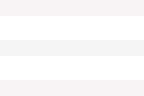 Multidisciplinary Performance Improvement Team with Designated Medical Director

Data-based monthly reviews/response

Facility level process of care and outcomes

Continuing medical and nursing education on sepsis and SEE
[Speaker Notes: Jones, S. L., Ashton, C. M., Kiehne, L., Gigliotti, E., Bell-Gordon, C., Disbot, M., Masud, F., Shirkey, B. A., & Wray, N. P. (2015). Reductions in Sepsis Mortality and Costs After Design and Implementation of a Nurse-Based Early Recognition and Response Program. Joint Commission journal on quality and patient safety, 41(11), 483–491. https://doi.org/10.1016/s1553-7250(15)41063-3]
[Speaker Notes: Centers for Disease Control and Prevention. Nursing Home Infection Preventionist Training Course. https://www.cdc.gov/longtermcare/training.html.]
AHRQ: Few New Antibiotics
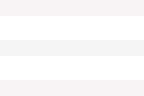 FDA = Food and Drug Administration
Source:  Boucher HW, Talbot GH, Benjamin DK Jr., et al. 10 × '20 Progress—Development of new drugs active against gram-negative bacilli: an update from the Infectious Diseases Society of America. Clin Infect Dis. 2013 Jun;56(12):1685-94.
Nursing Home Antimicrobial Stewardship Guide
Determine Whether To Treat
[Speaker Notes: AHRQ Nursing Home Antimicrobial Stewardship Guide Toolkit 3. Minimum Criteria for Common Infections Toolkit. Retrieved from https://www.ahrq.gov/nhguide/index.html]
[Speaker Notes: Kumar et. Al. (2006). Duration of Hypotension before initiation of effective antimicrobial therapy. Crit Care Med. 34 (6): 1589-1596.]
Sepsis Training Day 2
MARCH , 2021
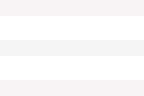 Limitations, Barriers & Facilitators
Vital Signs
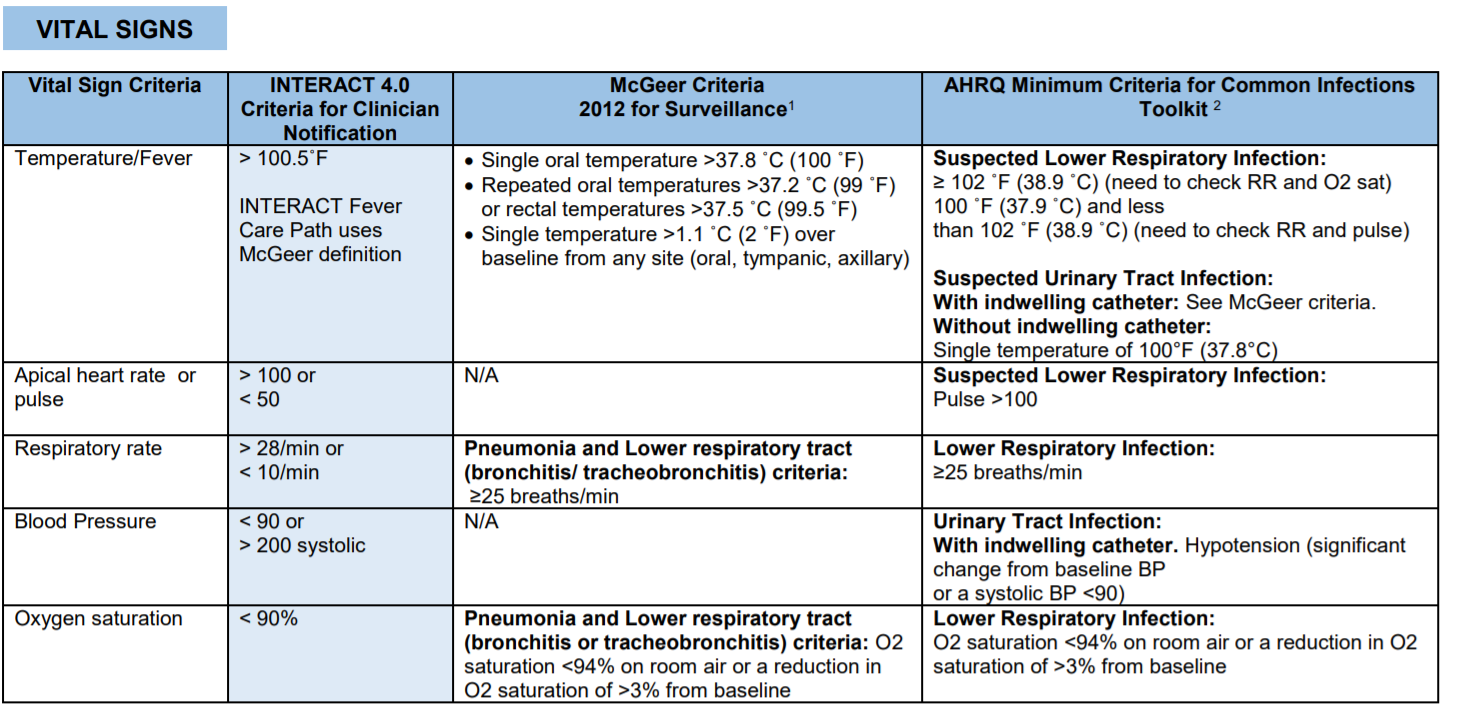 [Speaker Notes: INTERACT. (2017) INTERACT Guidance on Identification and Management of Infections. Retrieved from https://pathway-interact.com/wp-content/uploads/2017/11/INTERACT-guidance-on-infections-updated-November-7-2017.pdf]
Lower Respiratory Infection
[Speaker Notes: INTERACT. (2017) INTERACT Guidance on Identification and Management of Infections. Retrieved from https://pathway-interact.com/wp-content/uploads/2017/11/INTERACT-guidance-on-infections-updated-November-7-2017.pdf]
Lower Respiratory Infection Continued
[Speaker Notes: INTERACT. (2017) INTERACT Guidance on Identification and Management of Infections. Retrieved from https://pathway-interact.com/wp-content/uploads/2017/11/INTERACT-guidance-on-infections-updated-November-7-2017.pdf]
UTI
[Speaker Notes: INTERACT. (2017) INTERACT Guidance on Identification and Management of Infections. Retrieved from https://pathway-interact.com/wp-content/uploads/2017/11/INTERACT-guidance-on-infections-updated-November-7-2017.pdf]
UTI Continued
[Speaker Notes: INTERACT. (2017) INTERACT Guidance on Identification and Management of Infections. Retrieved from https://pathway-interact.com/wp-content/uploads/2017/11/INTERACT-guidance-on-infections-updated-November-7-2017.pdf]
GI
[Speaker Notes: INTERACT. (2017) INTERACT Guidance on Identification and Management of Infections. Retrieved from  https://pathway-interact.com/wp-content/uploads/2017/11/INTERACT-guidance-on-infections-updated-November-7-2017.pdf]
INTERACT Guidance on Identification & Management of Infections
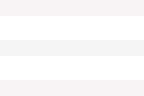 For Vital signs INTERACT compares their tool with standards on infection identification designed by McGreer Surveillance Criteria published in 2012 and with the AHRQ Minimum Criteria for Infections Toolkit

For Lower Respiratory Tract Infections and For Urinary Tract Infections, Loeb criteria are added for comparison

For Gastrointestinal Infections Interact and McGreer are compared
[Speaker Notes: INTERACT. (2017). INTERACT Guidance on Identification and Management of Infections. Retrieved from https://pathway-interact.com/wp-content/uploads/2017/11/INTERACT-guidance-on-infections-updated-November-7-2017.pdf]
INTERACT Guidance on Identification & Management of Infections
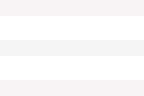 For each common site of infection that has the potential to lead to sepsis INTERACT provides some recognition tools that are simple and easy to implement
For higher level providers such as Nurse Practitioners and Physicians the McGreer and AHRQ criteria are useful.
For bedside nurses, the simpler INTERACT criteria may be easier to implement and easier to train nurses and certified nursing assistants to implement.
They key is to pick criteria that will not be overly burdensome for the level of personnel who are expected to implement them.
These tools will be made available to you so that you can customize them for your institution and your needs.
[Speaker Notes: INTERACT. (2017). INTERACT Guidance on Identification and Management of Infections. Retrieved from https://pathway-interact.com/wp-content/uploads/2017/11/INTERACT-guidance-on-infections-updated-November-7-2017.pdf]
Patient Safety Movement: Roles for All
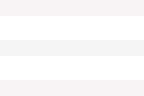 Family
Certified Nursing Assistant
Nursing supervisor
Medical Director
On Call Physicians
Sepsis Coordinators
Laboratory
[Speaker Notes: Patient Safety Movement. (2016). Actionable Patient Safety Solution (APSS) #9A: EARLY DETECTION & TREATMENT OF SEPSIS FOR HIGH-INCOME COUNTRIES. Retrieved from https://patientsafetymovement.org/wp-content/uploads/2016/02/APSS-9A_-Early-Detection-Treatment-of-Sepsis.pdf]
Patient Safety Movement: Executive Summary
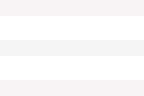 Develop a team approach to implement a protocol for early sepsis identification and treatment including representation from Administration, Nursing, Medical Director and Pharmacy. 

Create a sepsis dashboard for your organization’s leadership. 

Implement a Sepsis Rapid Response Team or incorporate early detection of sepsis into your existing teams (e.g. rapid response teams). 

Formalize processes to screen patients for signs of sepsis throughout the entire institution. 

Implement an effective monitoring and screening system to accomplish continuous monitoring and early detection, based on existing data (SIRS criteria, or any other warning system being used).
[Speaker Notes: Patient Safety Movement. (2016). Actionable Patient Safety Solution (APSS) #9A: EARLY DETECTION & TREATMENT OF SEPSIS FOR HIGH-INCOME COUNTRIES. Retrieved from https://patientsafetymovement.org/wp-content/uploads/2016/02/APSS-9A_-Early-Detection-Treatment-of-Sepsis.pdf]
Patient Safety Movement: Surveillance
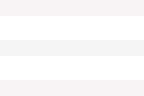 Implement an effective monitoring system to accomplish continuous monitoring and notification based upon acute changes in the following data: 
 Fever (> 38.3°C) 
Hypothermia (temperature < 36°C)
 Heart rate > 90/min or 1 or more than two standard deviations above the normal value for age
 Tachypnea (RR > 20)  
Altered mental status
Hyperglycemia (plasma glucose > 140 mg/dL or 7.7 mmol/L) in the absence of diabetes
Leukocytosis (WBC count > 12,000 μL–1) 
Leukopenia (WBC count < 4000 μL–1) 
Normal WBC count with greater than 10% immature forms
Hypotension (SBP < 90 mm Hg, MAP < 70 mmHg, or an SBP decrease > 40 mmHg in adults or less than two standard deviations below normal for age)
[Speaker Notes: Patient Safety Movement. (2016). Actionable Patient Safety Solution (APSS) #9A: EARLY DETECTION & TREATMENT OF SEPSIS FOR HIGH-INCOME COUNTRIES. Retrieved from https://patientsafetymovement.org/wp-content/uploads/2016/02/APSS-9A_-Early-Detection-Treatment-of-Sepsis.pdf]
Patient Safety Movement: Executive Summary
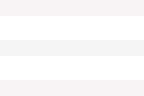 Leverage your EHR to serve as a data collection tool and repository for predicting risk of sepsis for patients. A system that provides a data collection tool and allows for continuous analysis and surveillance will be most beneficial. 

Implementation of automated electronic screening and documentation of process of care based on existing data (SIRS criteria, or any other warning system being used). 

Design a workflow specific to level of alert 
Screening: SIRS/Sepsis/Septic shock workflow 
Mortality Prediction: qSOFA (or “Level of Risk”)
[Speaker Notes: Patient Safety Movement. (2016). Actionable Patient Safety Solution (APSS) #9A: EARLY DETECTION & TREATMENT OF SEPSIS FOR HIGH-INCOME COUNTRIES. Retrieved from https://patientsafetymovement.org/wp-content/uploads/2016/02/APSS-9A_-Early-Detection-Treatment-of-Sepsis.pdf]
Patient Safety Movement: Executive Summary
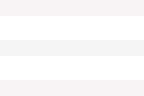 Implement a process for continuous monitoring of electronic systems and protocols 
Compliance, efficacy and outcome measures 

Implement case reviews for outliers 

Treatment/Interventions 
Implement protocol for rapid assessment and intervention at the bedside and initiate sepsis bundles
[Speaker Notes: Patient Safety Movement. (2016). Actionable Patient Safety Solution (APSS) #9A: EARLY DETECTION & TREATMENT OF SEPSIS FOR HIGH-INCOME COUNTRIES. Retrieved from https://patientsafetymovement.org/wp-content/uploads/2016/02/APSS-9A_-Early-Detection-Treatment-of-Sepsis.pdf]
Patient Safety Movement: Patient & Family Engagement
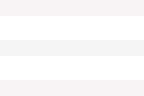 Create materials or resources (website, classes, pamphlets, videos, etc) for residents and families regarding :
	A. Sepsis: what it is, risks, prevention, early detection, management, possible 	trajectory (ICU, post-ICU), outcomes 
		i. How you, as the patient or family member, can participate in prevention 		    and early detection 
B. The SNF’s sepsis program –what, when, who, etc.? e.g., screening, code sepsis, etc. 
C. Who and how to contact if the family suspects sepsis
[Speaker Notes: Patient Safety Movement. (2016). Actionable Patient Safety Solution (APSS) #9A: EARLY DETECTION & TREATMENT OF SEPSIS FOR HIGH-INCOME COUNTRIES. Retrieved from https://patientsafetymovement.org/wp-content/uploads/2016/02/APSS-9A_-Early-Detection-Treatment-of-Sepsis.pdf]
Patient Safety Movement: Communication
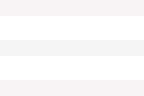 Implement standardized protocols for patient/family engagement/communication 

Coordinate with family or caregiver to reduce sepsis risk factors and identify clinical indicators at first sign

Disclose all sepsis related events

Provide an explanation as to why/how the sepsis occurred; 

Explain how the effects of sepsis will be minimized; and 

Discuss/state steps that the caregiver or organization will take to prevent recurrences of sepsis
[Speaker Notes: Patient Safety Movement. (2016). Actionable Patient Safety Solution (APSS) #9A: EARLY DETECTION & TREATMENT OF SEPSIS FOR HIGH-INCOME COUNTRIES. Retrieved from https://patientsafetymovement.org/wp-content/uploads/2016/02/APSS-9A_-Early-Detection-Treatment-of-Sepsis.pdf]
[Speaker Notes: Sepsis Alliance. (2014). Faces of Sepsis. Retrieved from https://www.youtube.com/watch?v=12Qbnn6XfH0]
Sepsis Training Day 2
MARCH 24 , 2021
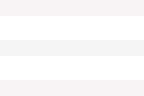 Questions
Pretest Question Review
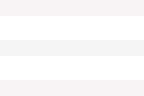 Question One:  

What factors are associated with higher mortality for sepsis?
 
Old Age
Cancer
Previous sepsis
All of the above

Answer One:  D (All of the above)
Pretest Question Review
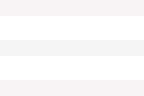 Question Two:  

Which of the following laboratory studies normally done to confirm or rule out sepsis can be used as a criterion to decide whether to transfer to an acute care facility.?
 
Lactate
Creatinine
WBC
Hemoglobin
INR
 Answer Two:  A (Lactate)
Pretest Question Review
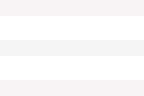 Question Three: 

If you have resident suspicious for sepsis who is being treated in the facility with fluids and antibiotics whose MAP drops below 65 what steps should you take.
 
Document the vitals.
Prepare a SBAR.
Contact the nursing supervisor. 
Notify the physician on call.
All of the above
Question Three: E (all of the above)
Pretest Question Review
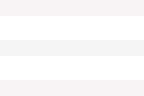 Question Four:  

A family member is visiting and reports that their loved one seems less lucid than at the last visit and won’t eat. What steps should you take?
 
Document the report of a change in mental status.
Assess mental status and report the score the nursing supervisor.
Wait until the shift changes and put it in your note.
A and B.
 Question Four: D (both A & B)